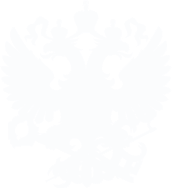 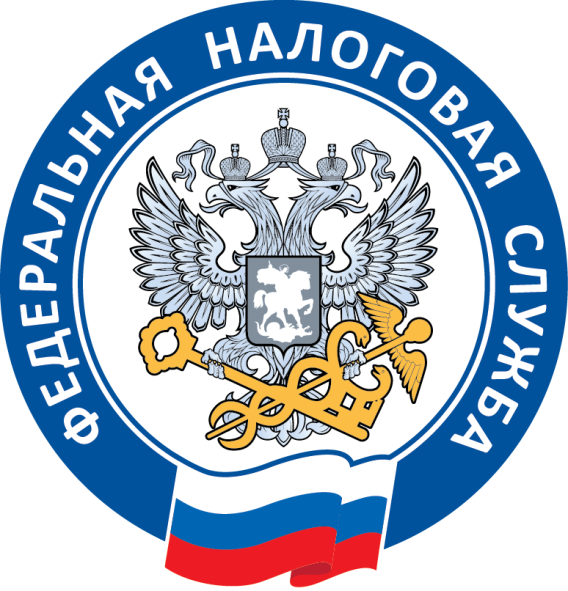 НАЧАЛЬНИК ОТДЕЛА РЕГИСТРАЦИИ И УЧЕТА НАЛОГОПЛАТЕЛЬЩИКОВ 
УФНС РОССИИ ПО ХАНТЫ-МАНСИЙСКОМУ АВТОНОМНОМУ ОКРУГУ – ЮГРЕ 
П.О. Нашатырев
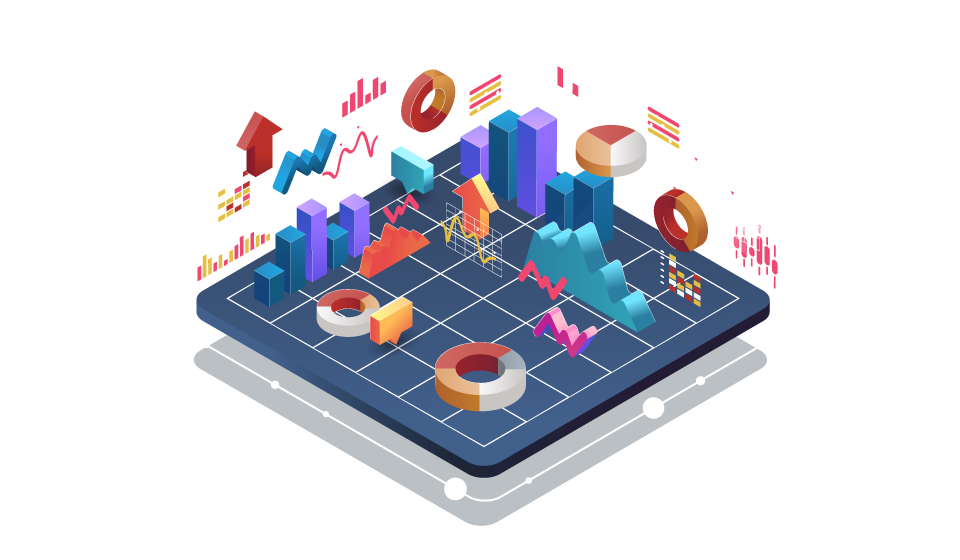 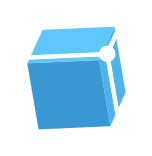 О развитии электронных услуг по государственной регистрации юридических лиц и индивидуальных предпринимателей
СУРГУТ 2023
Статистика электронной регистрация юридических лиц и индивидуальных предпринимателей 
по состоянию на 01.04.2023
Доля электронных заявлений
75%
Югра
82%
УрФО
Сведения о документах, представленных на бумажном носителе в 1 кв. 2023 г.
Сведения о документах, представленных 
с электронной подписью в 1 кв. 2023 г.
80%
РФ
Электронная регистрация ЮЛ и ИП на 01.04.2023
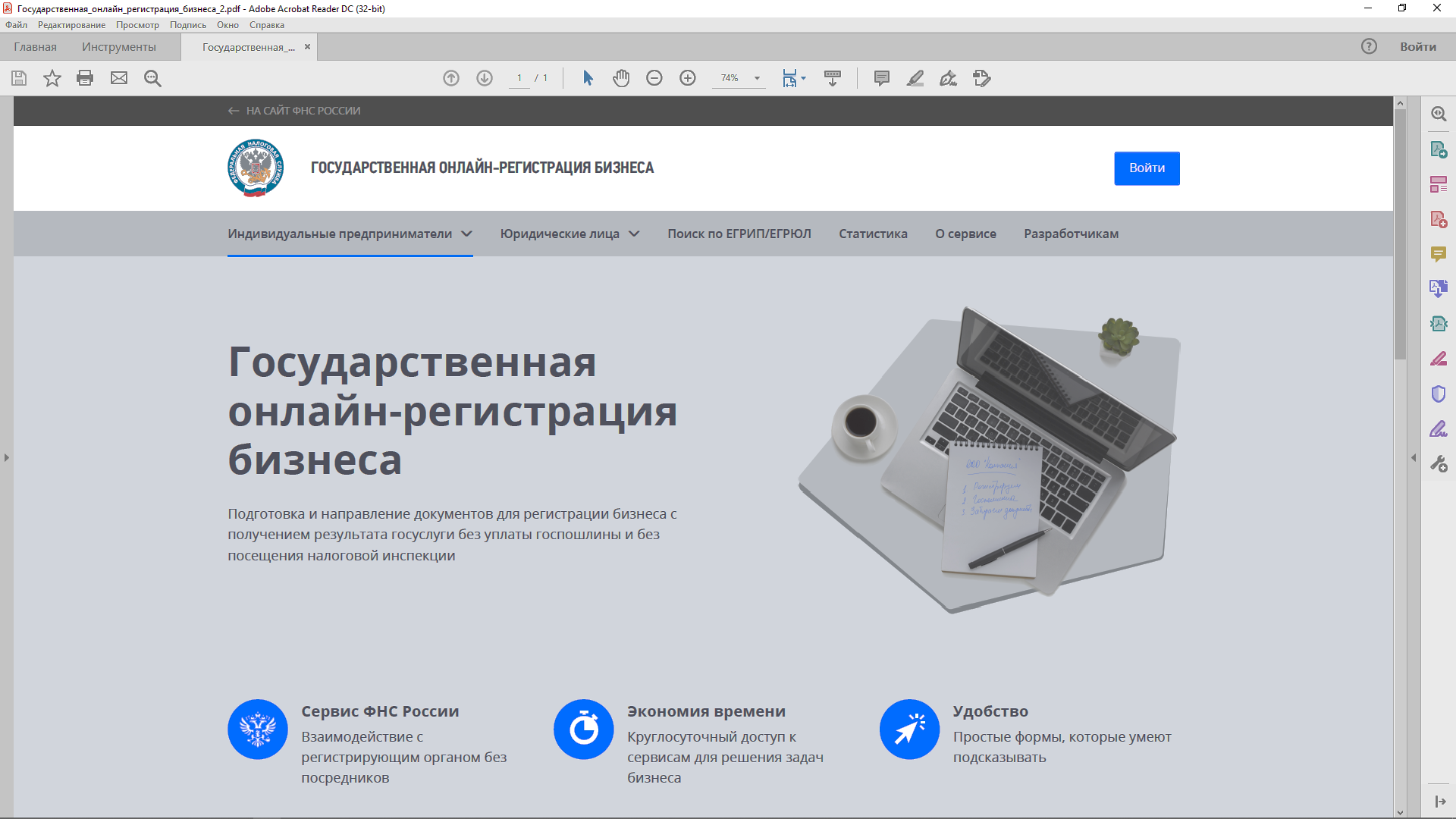 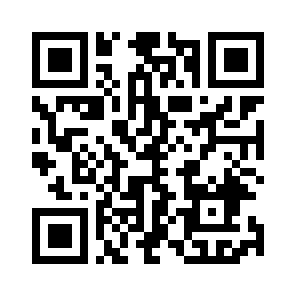 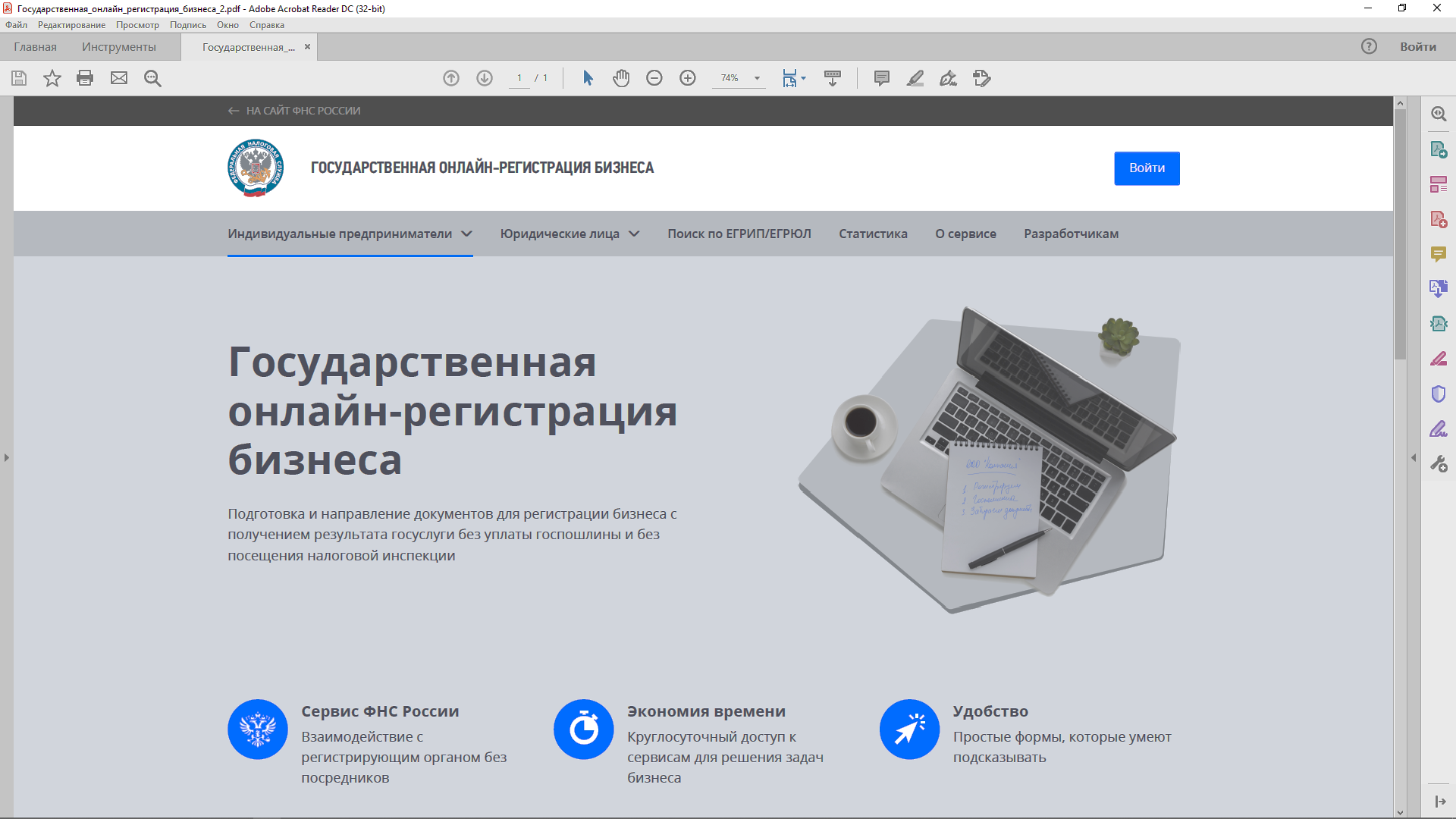 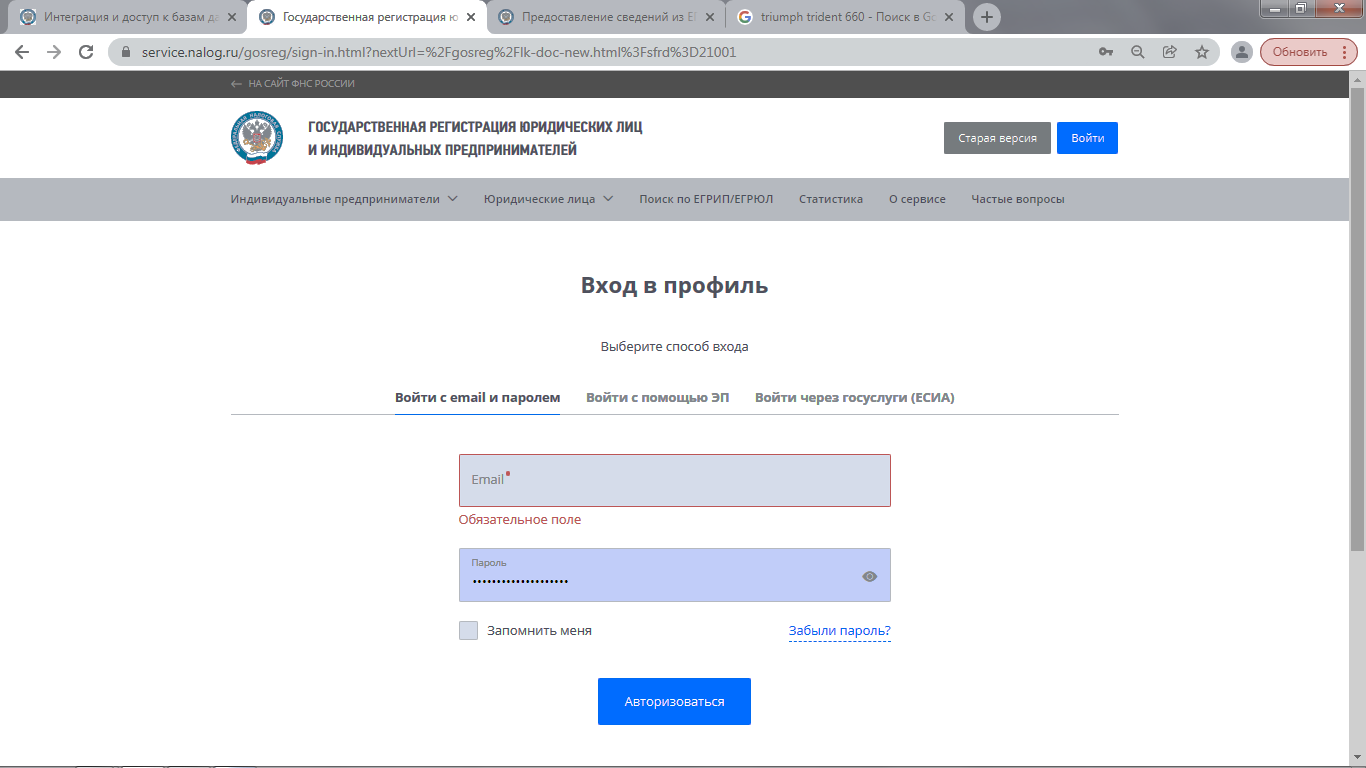 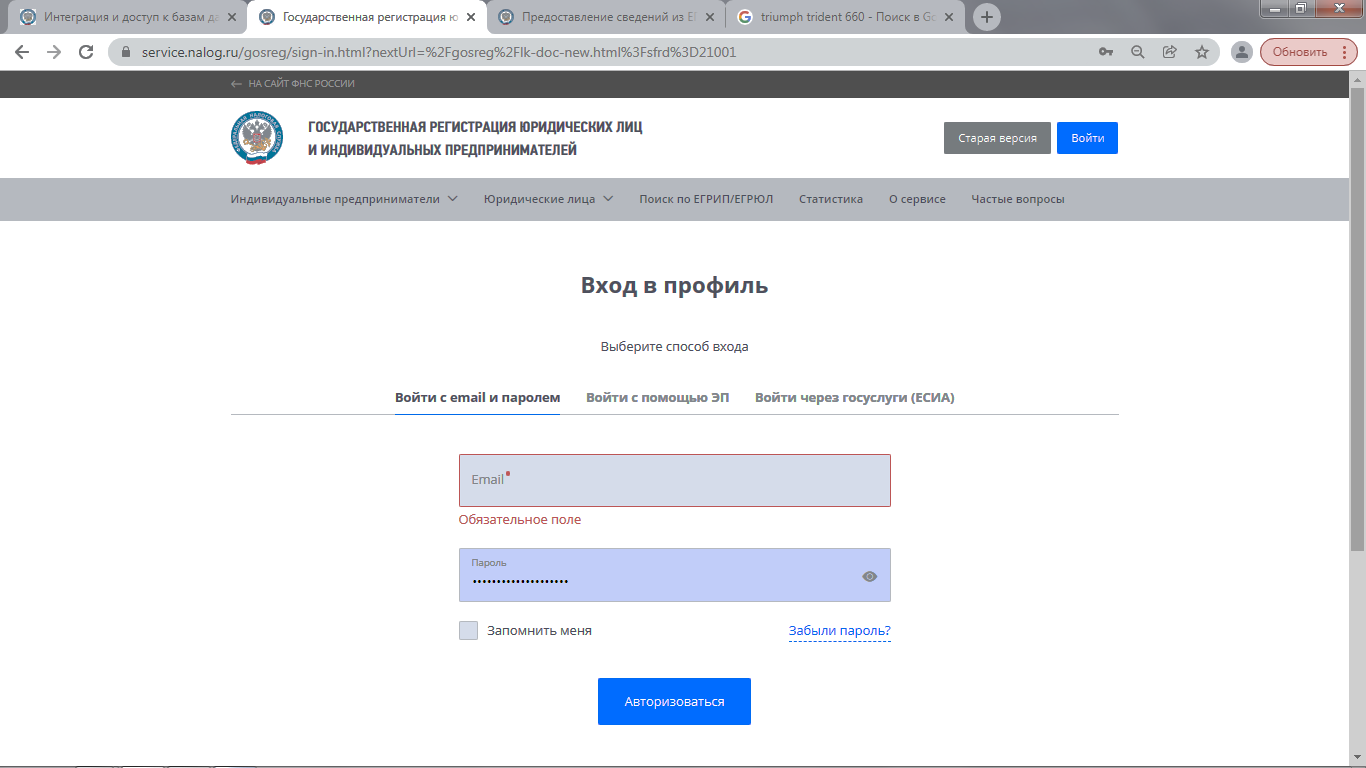 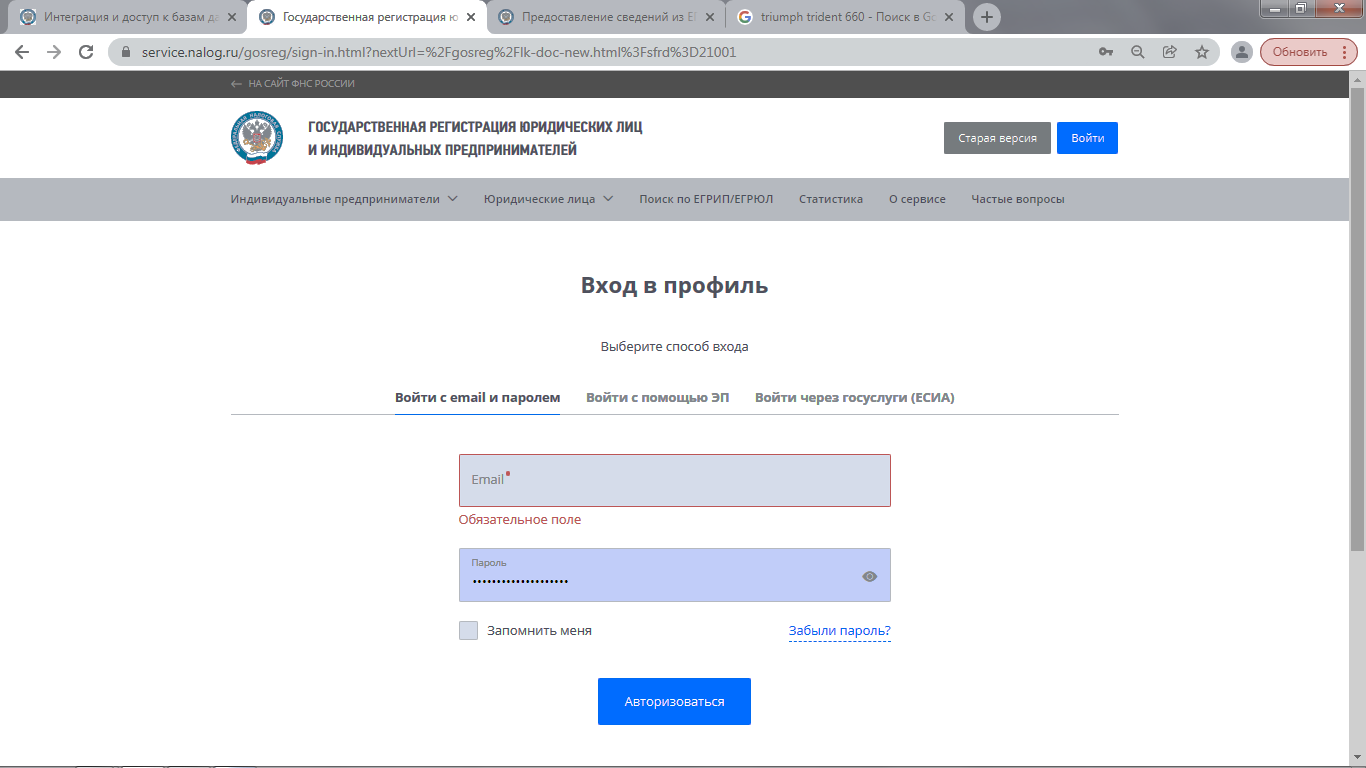 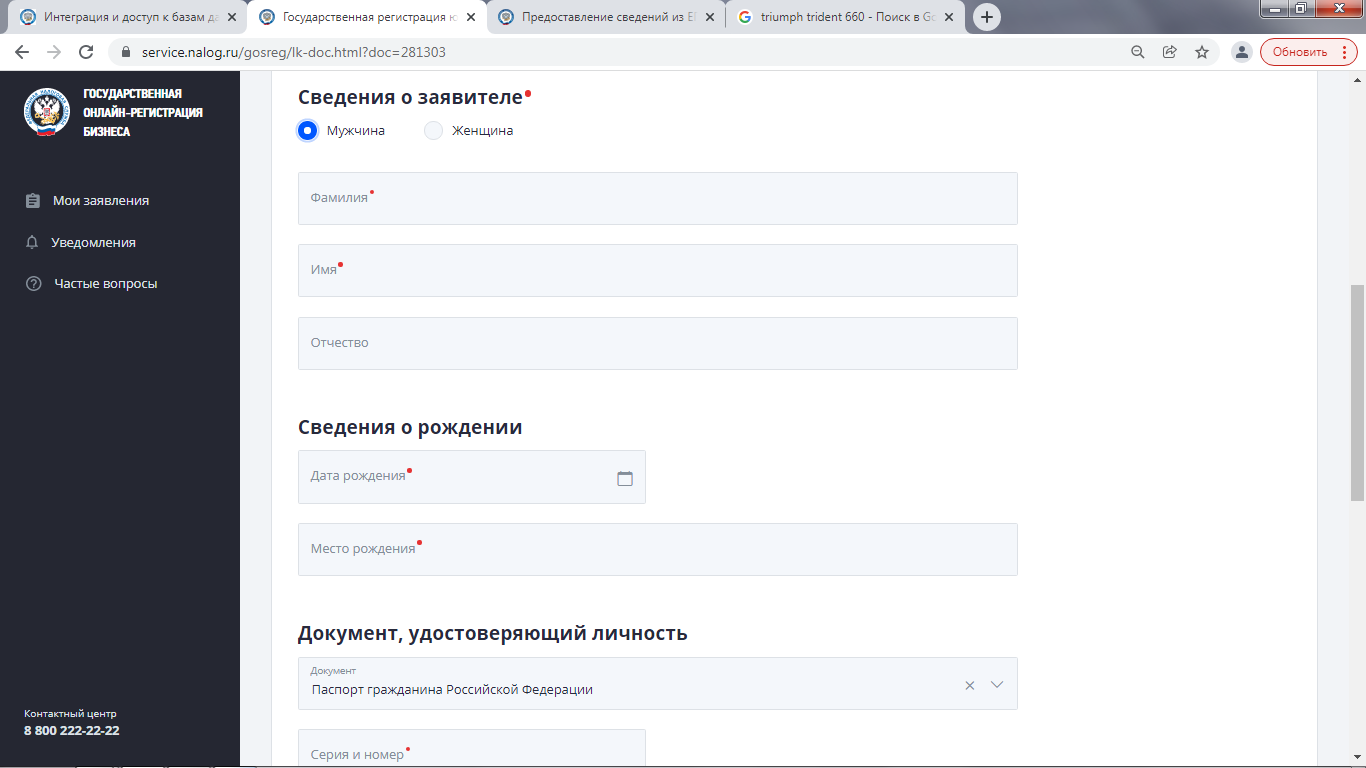 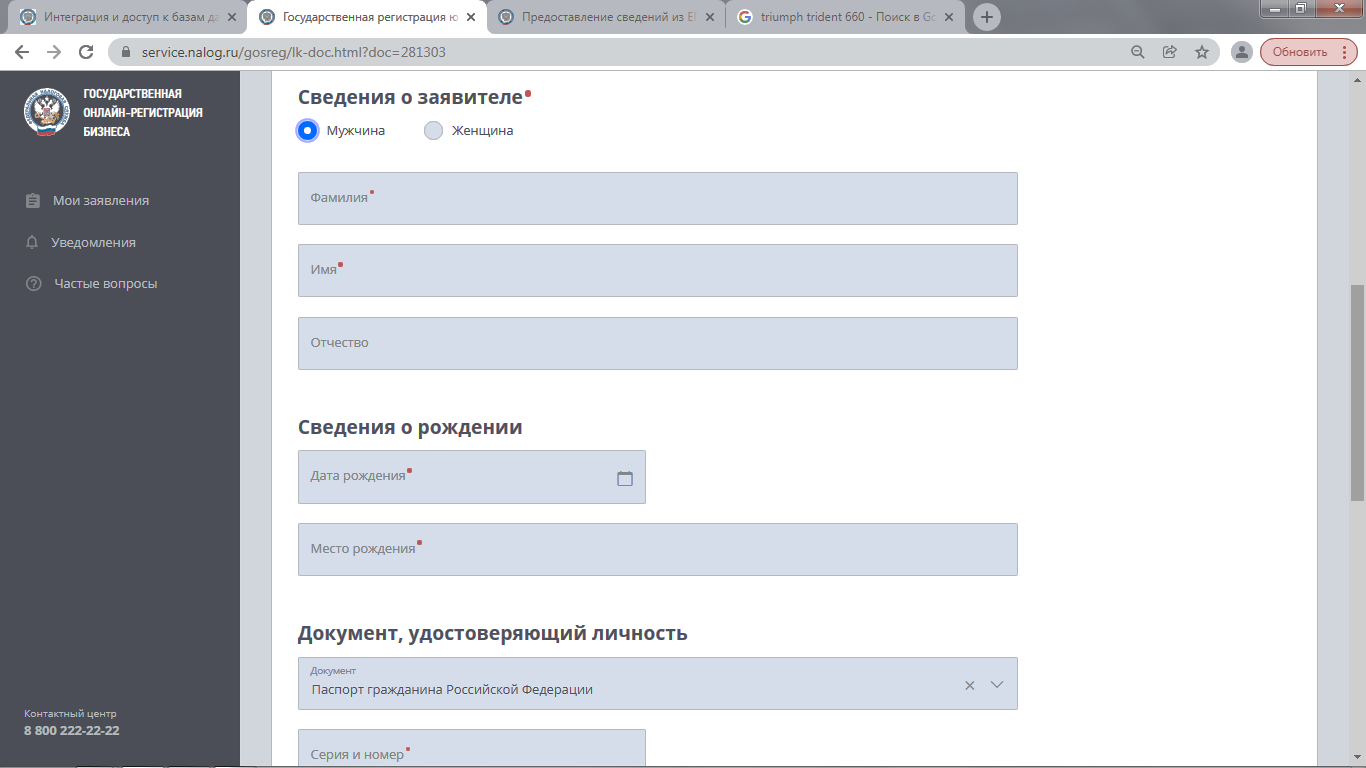 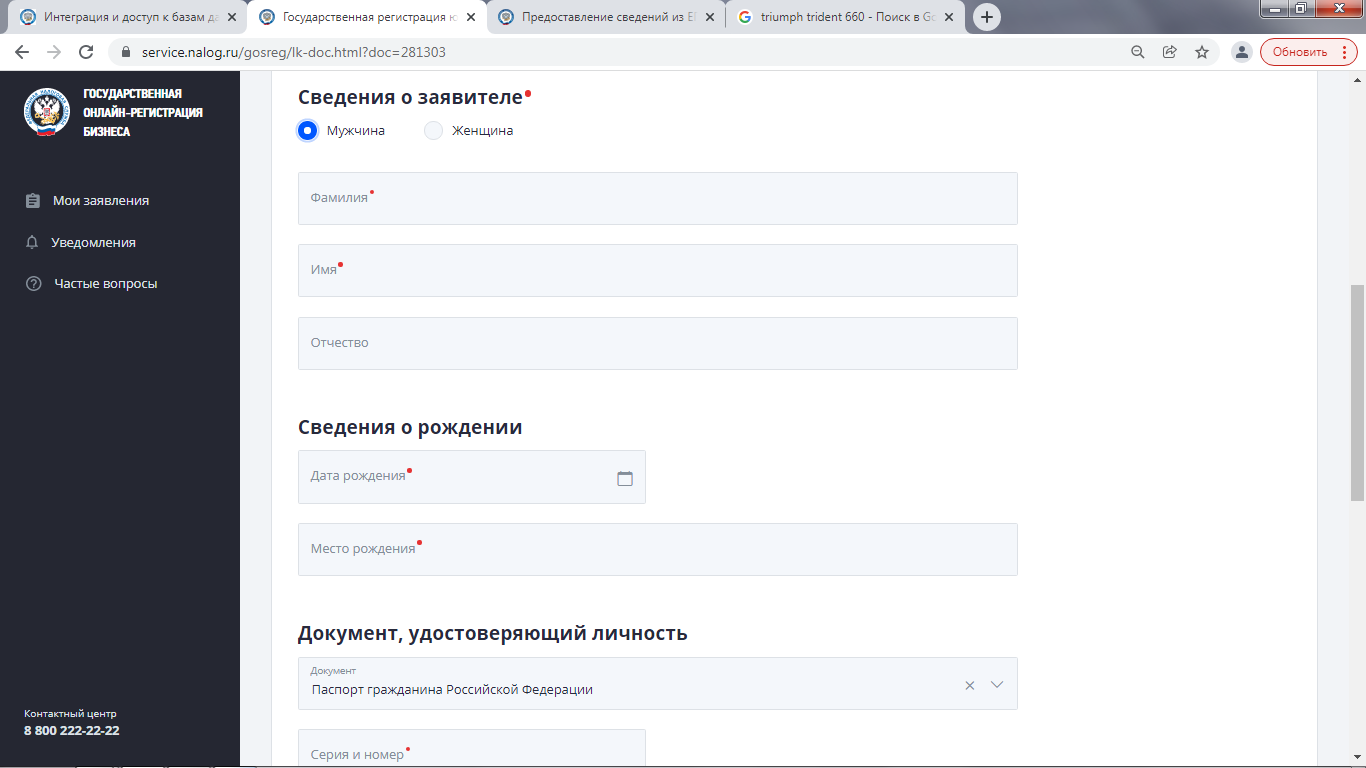 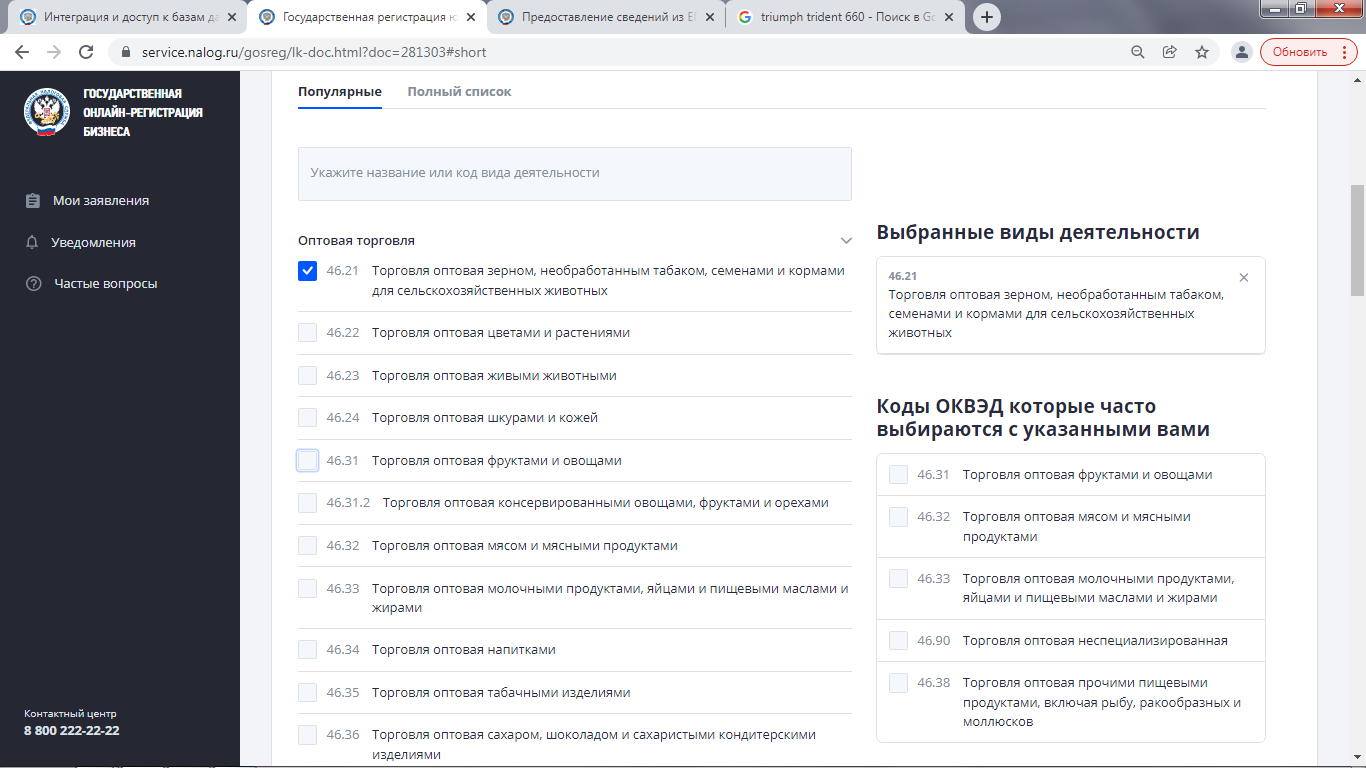 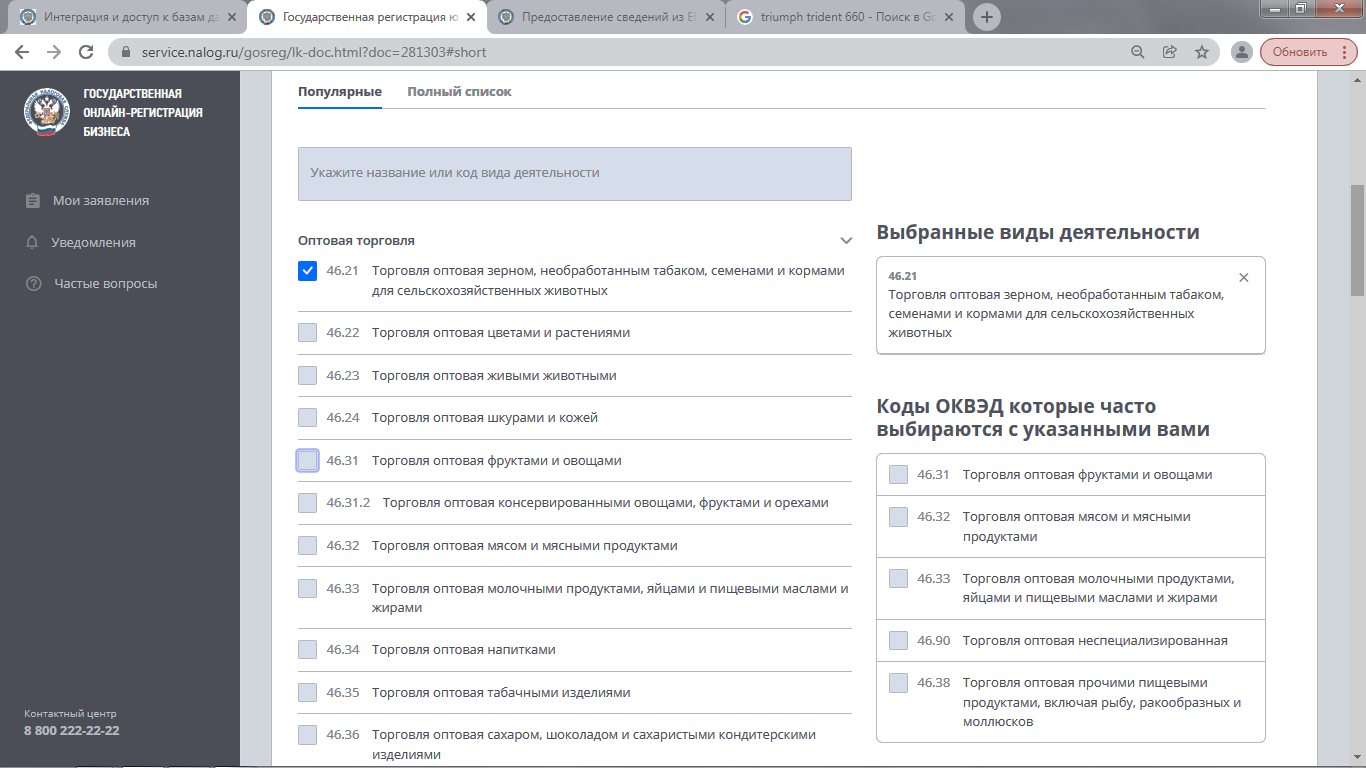 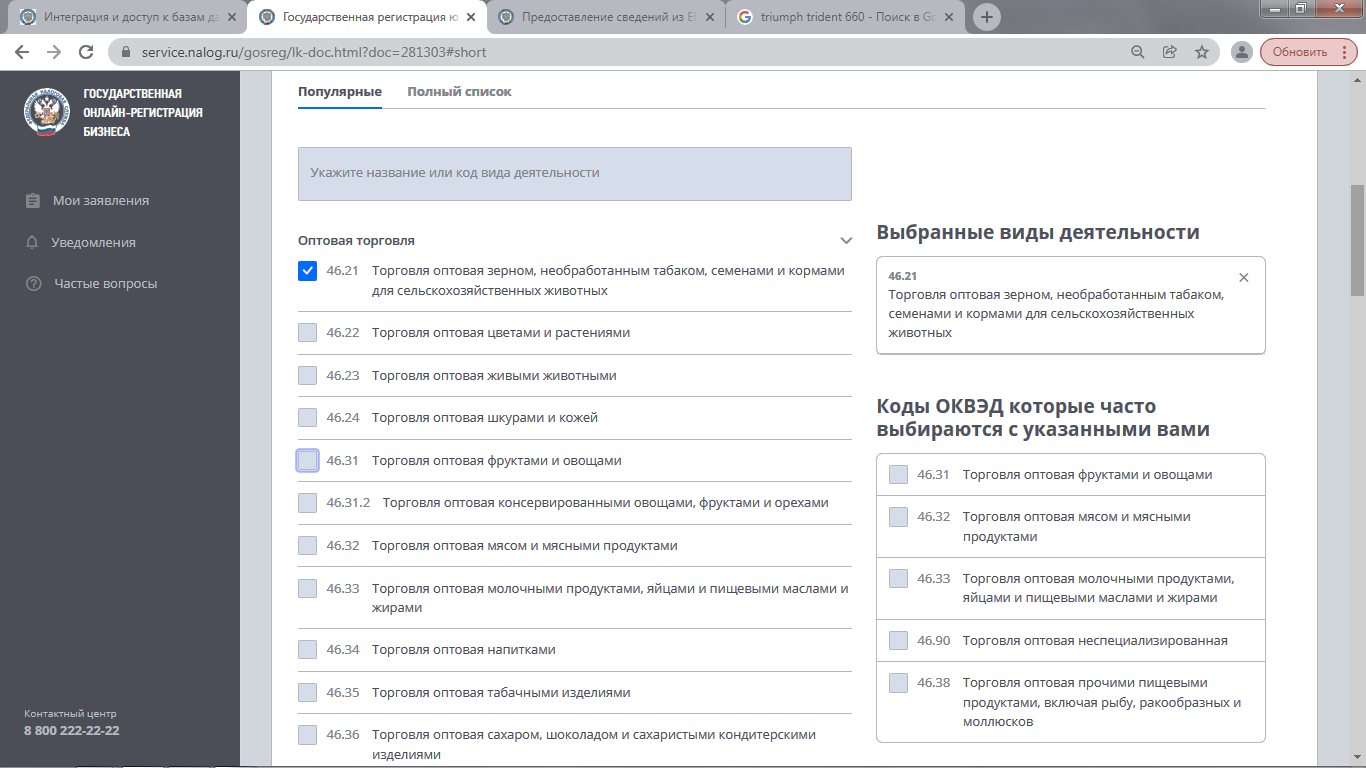 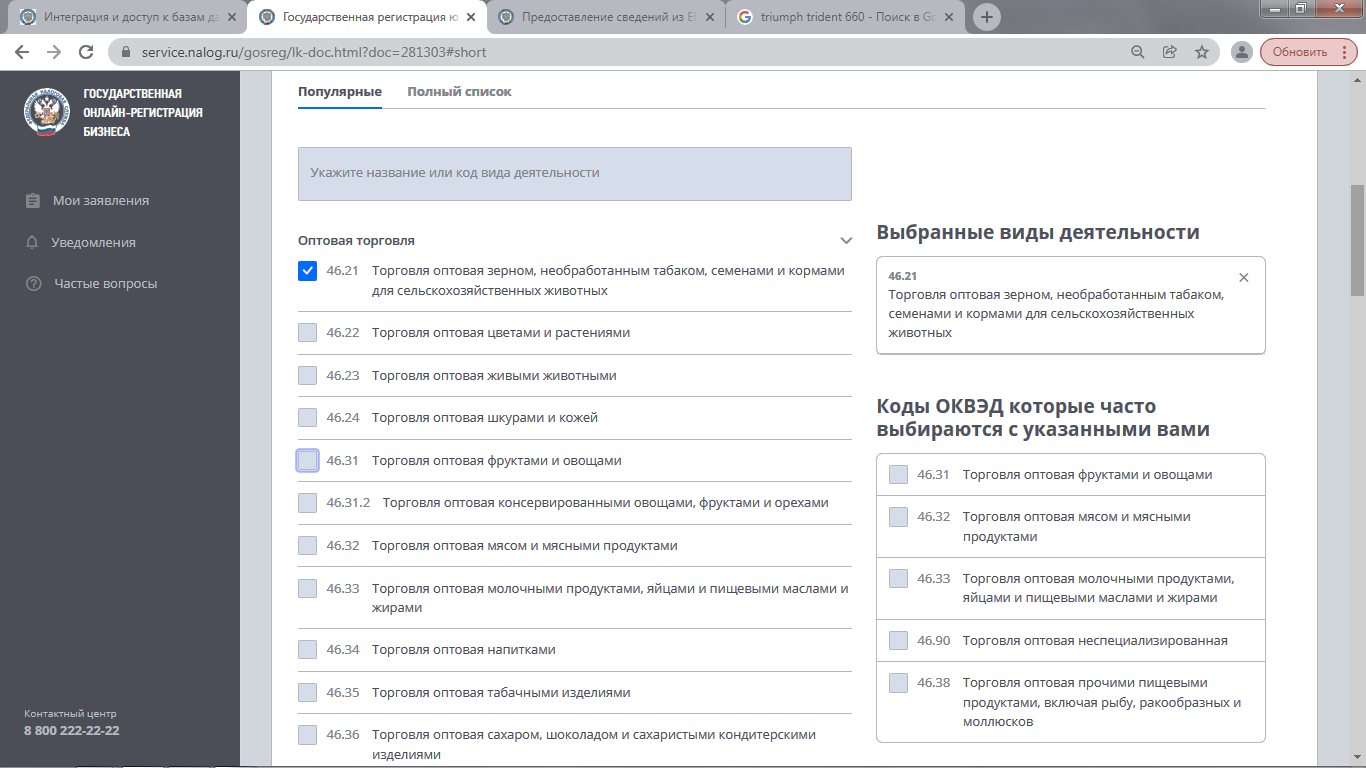 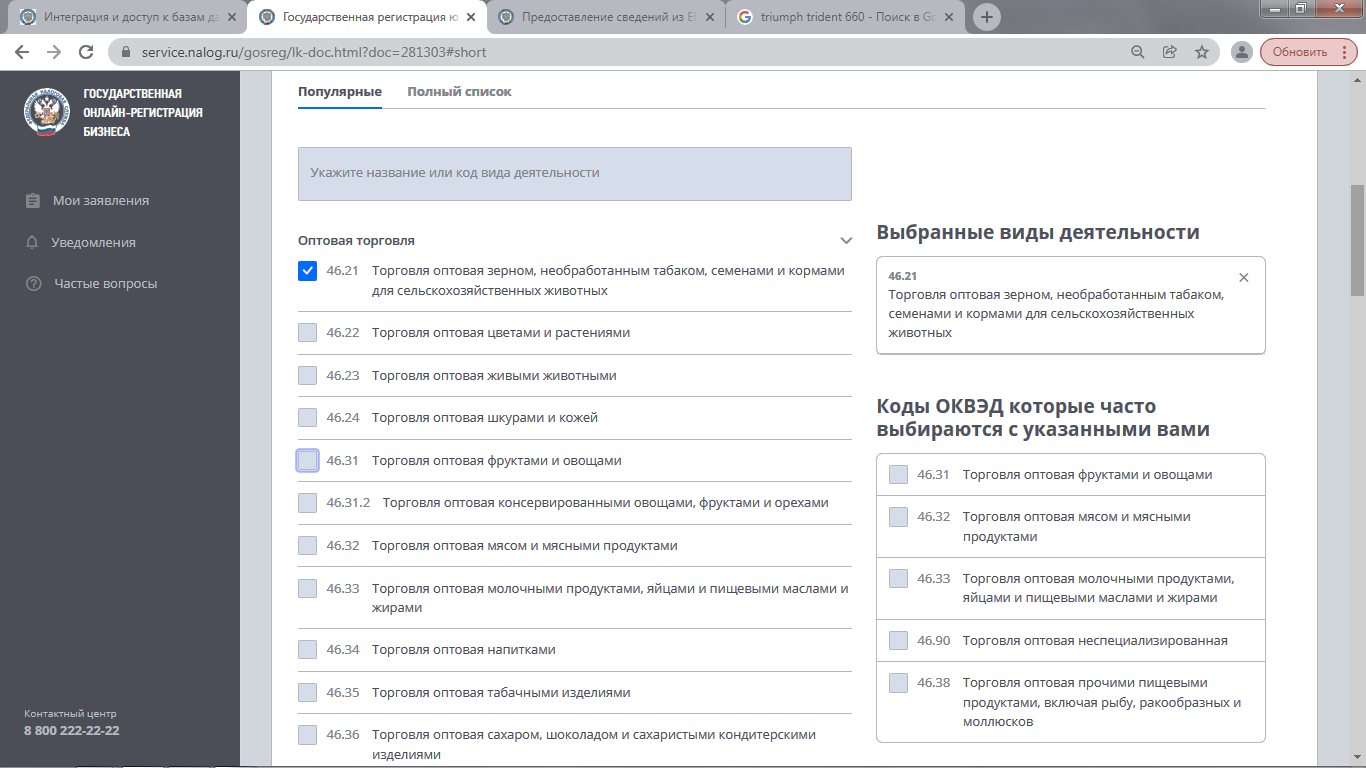 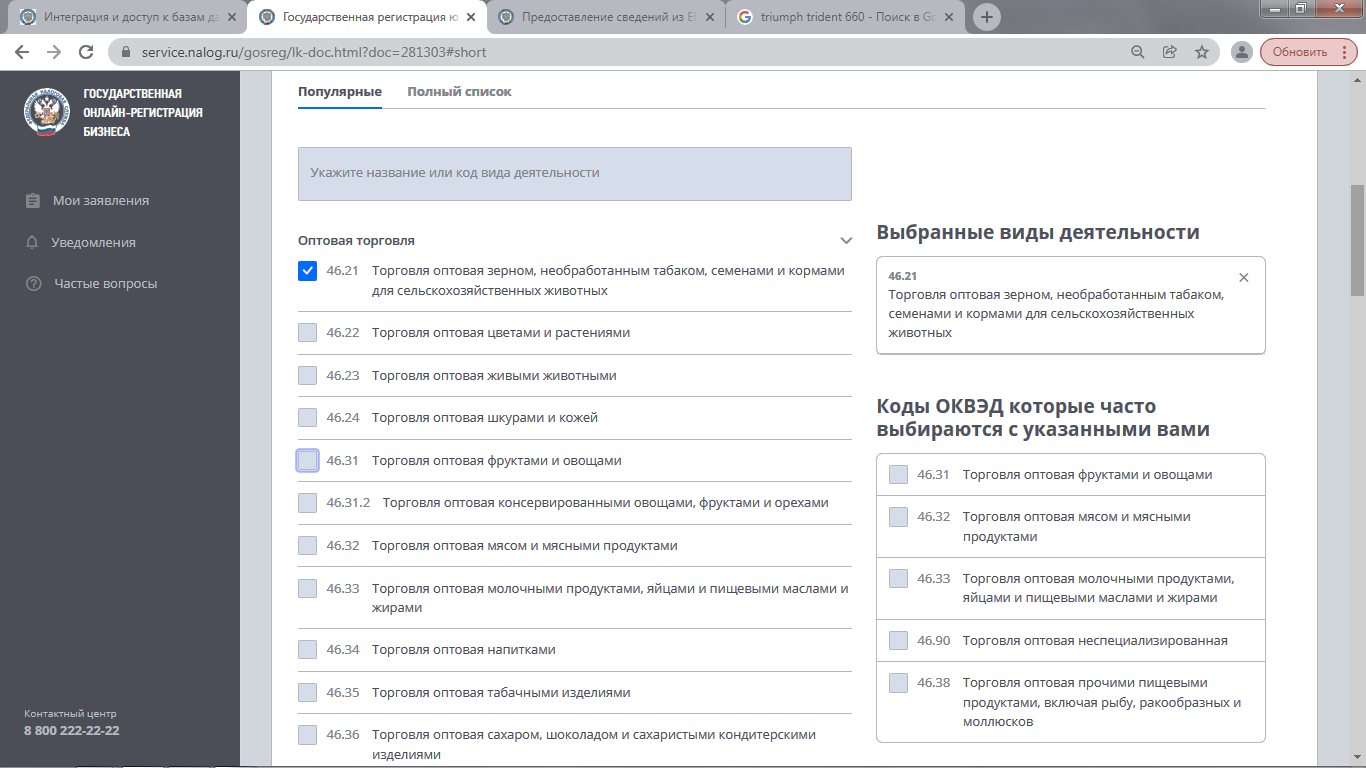 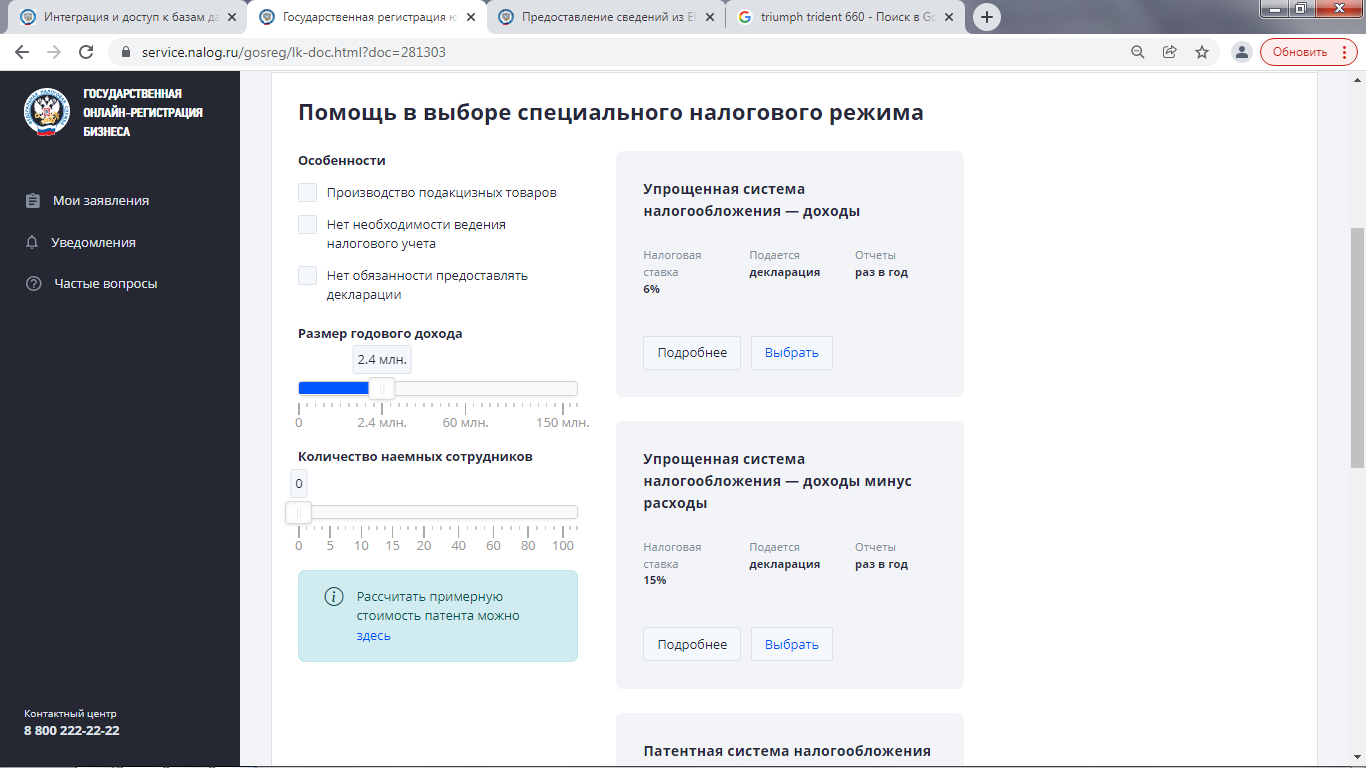 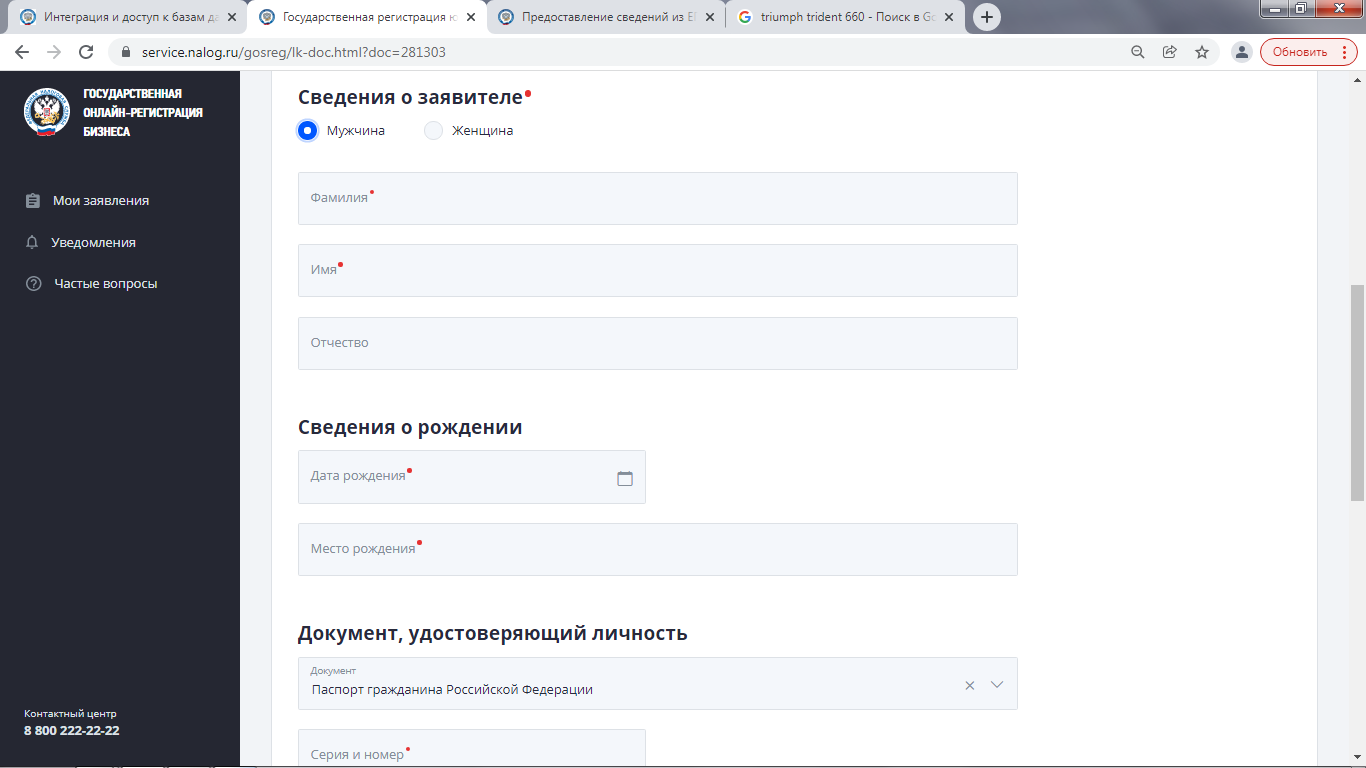 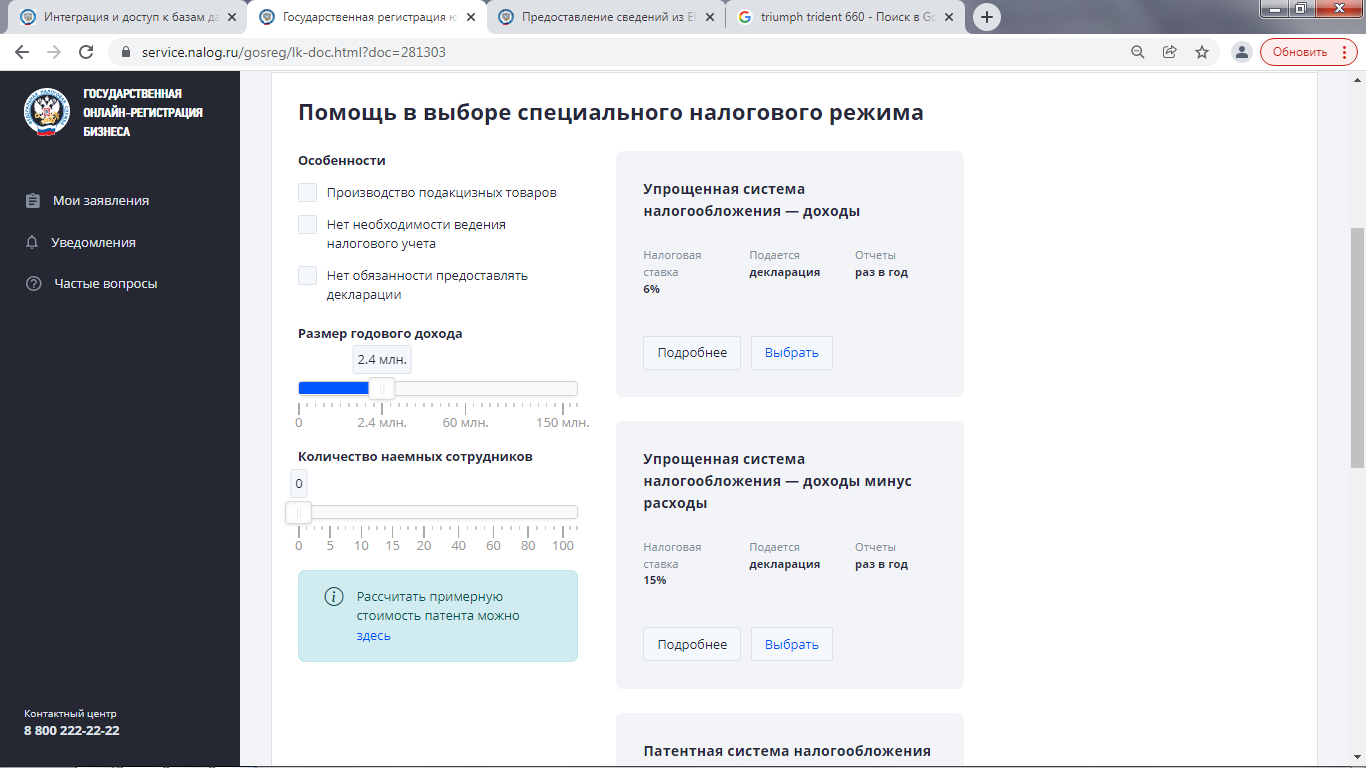 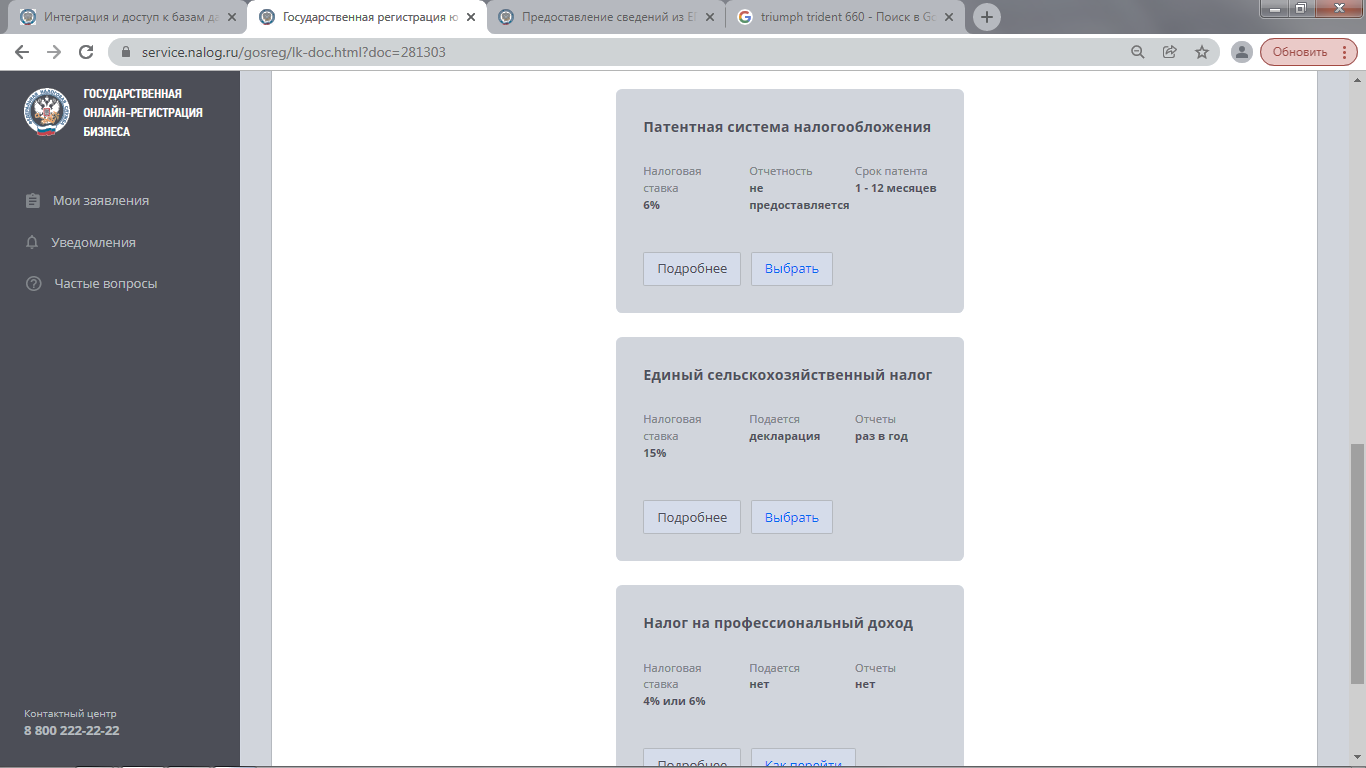 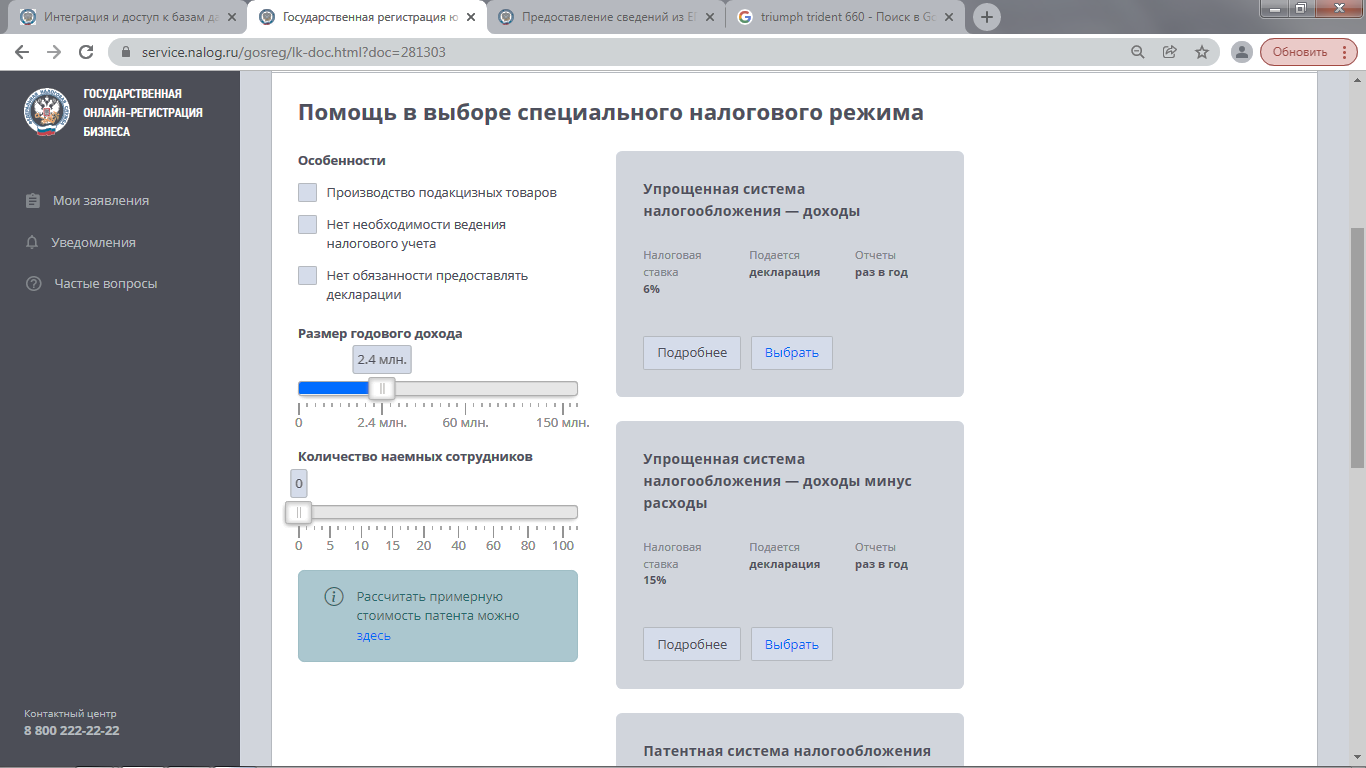 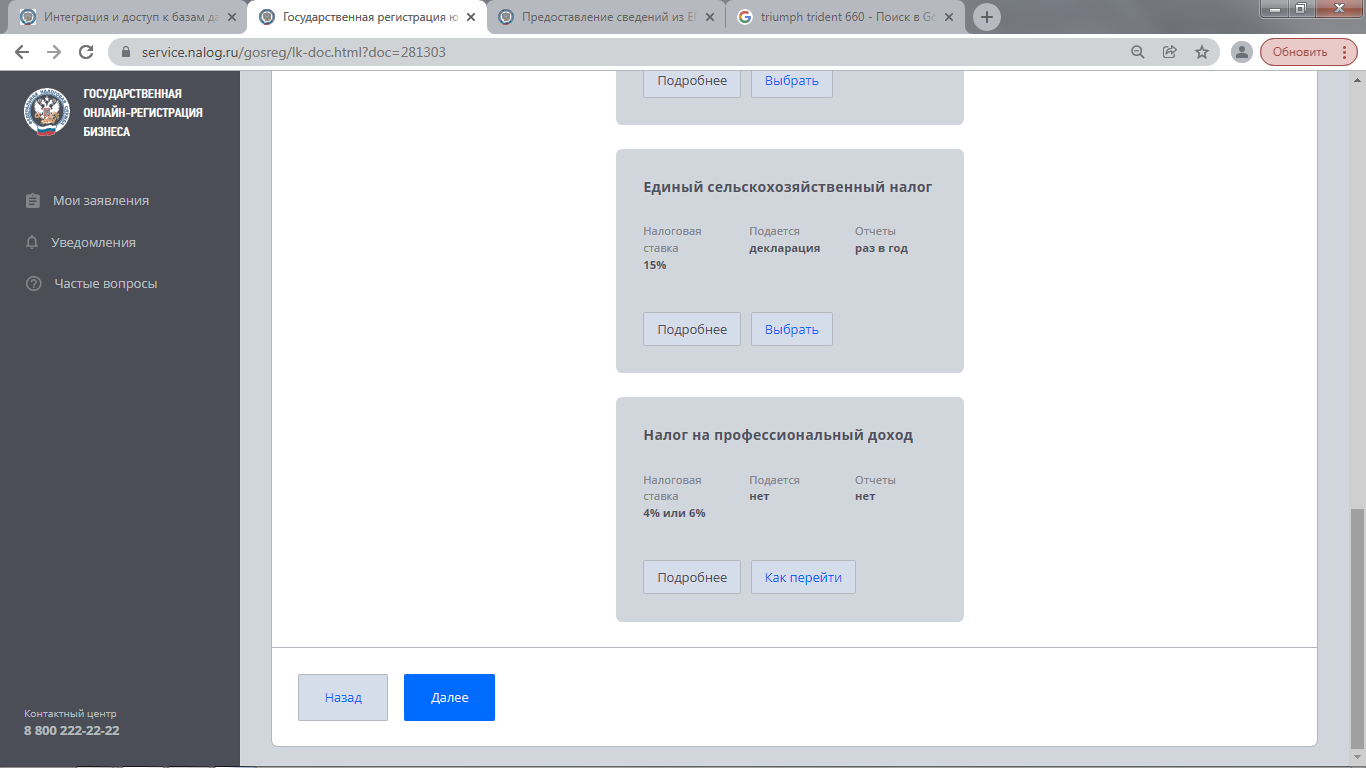 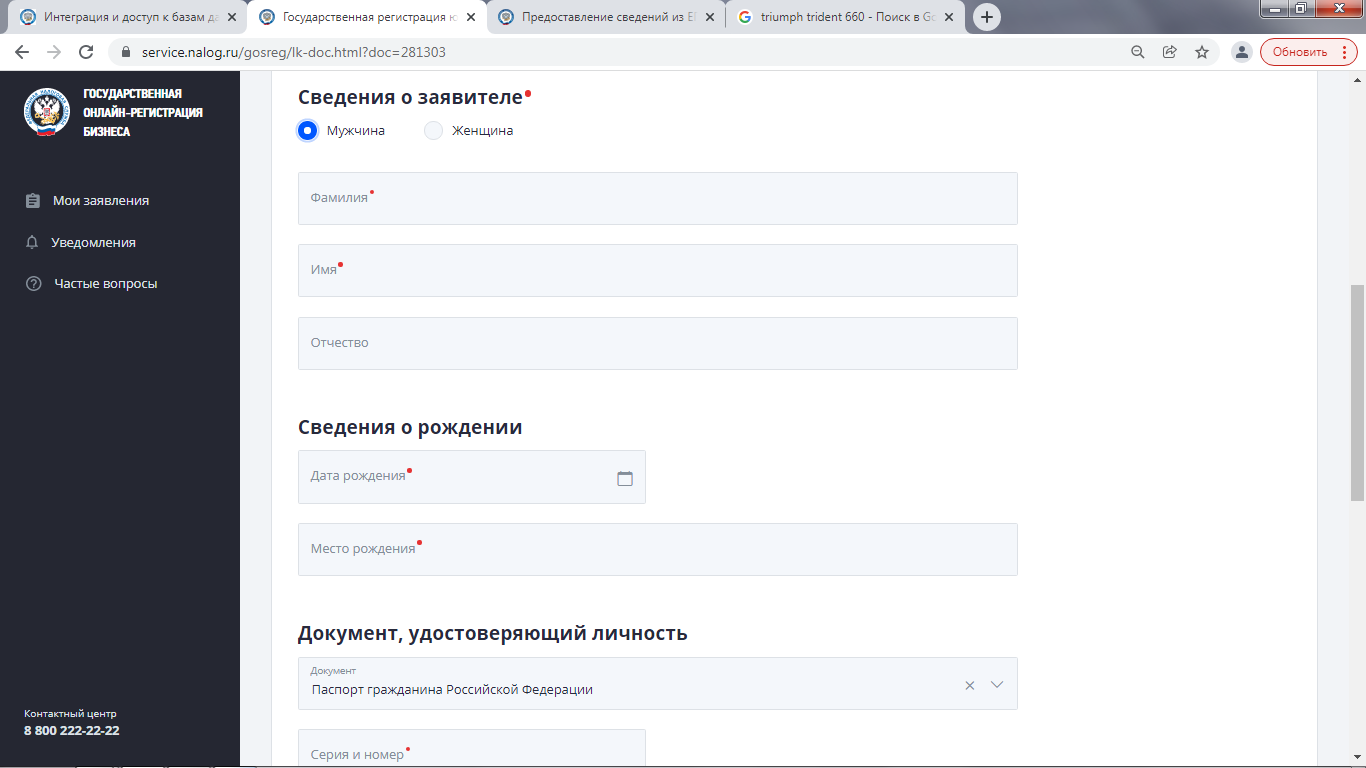 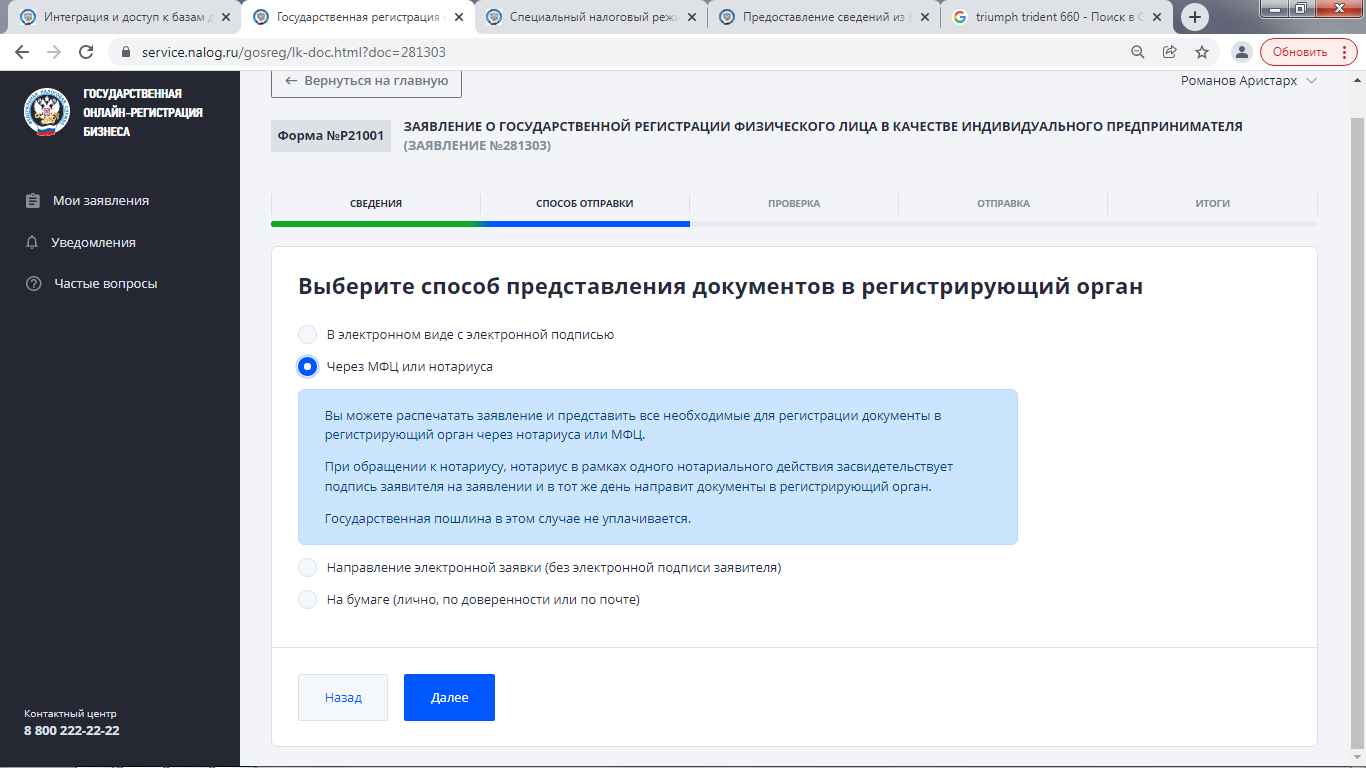 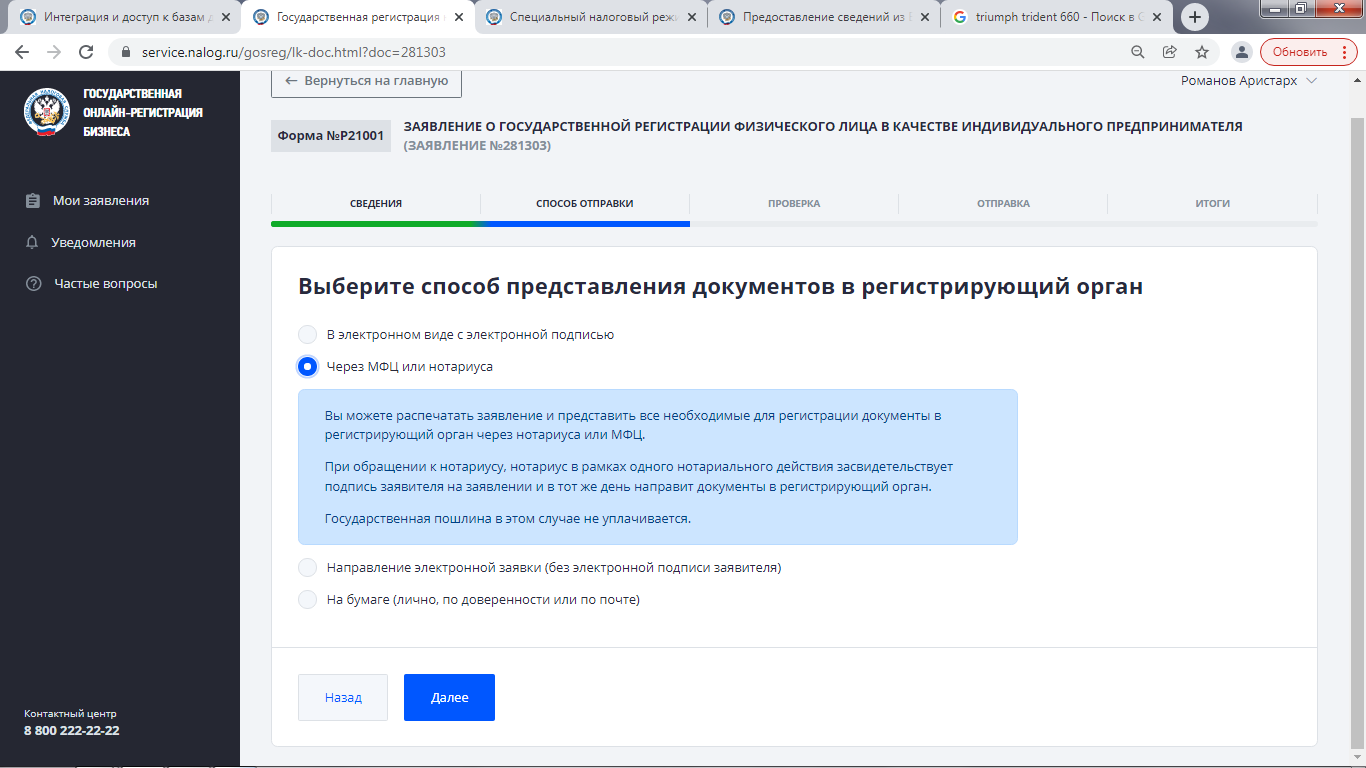 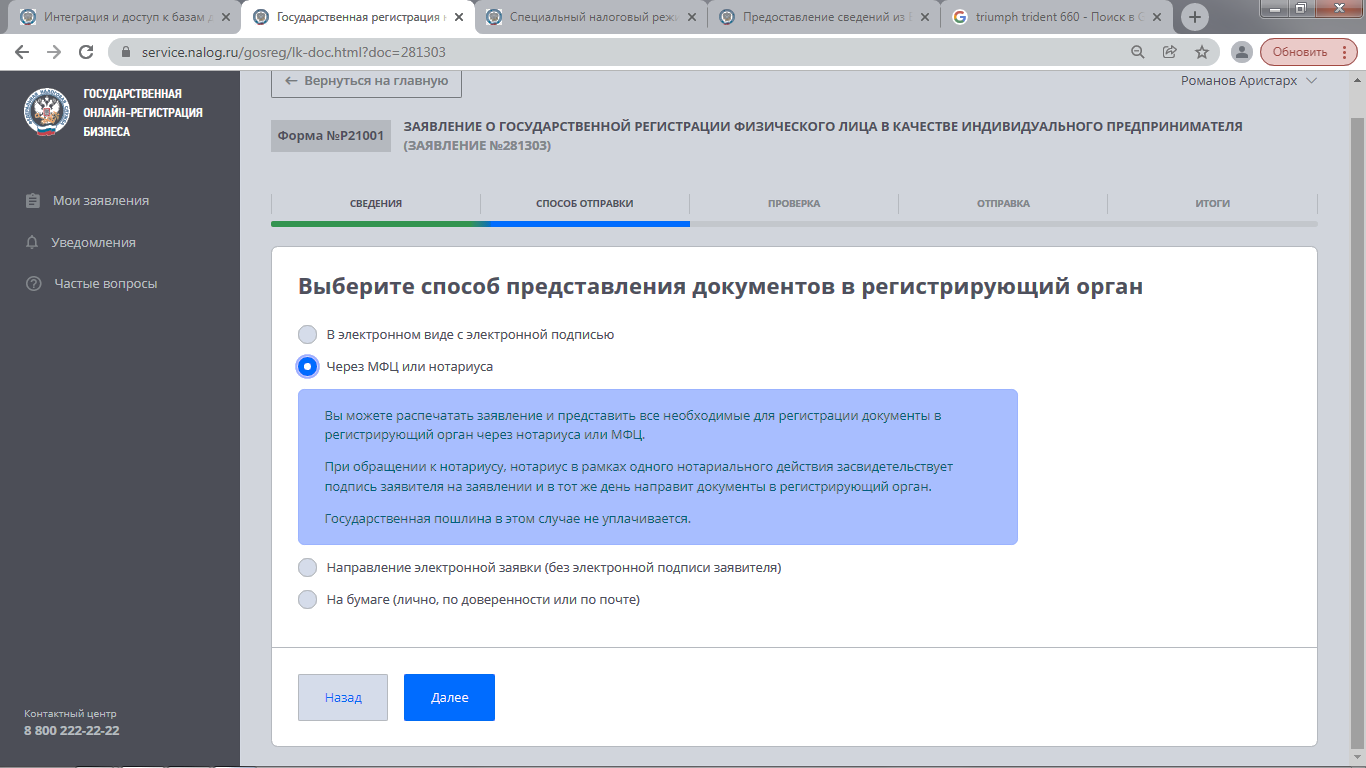 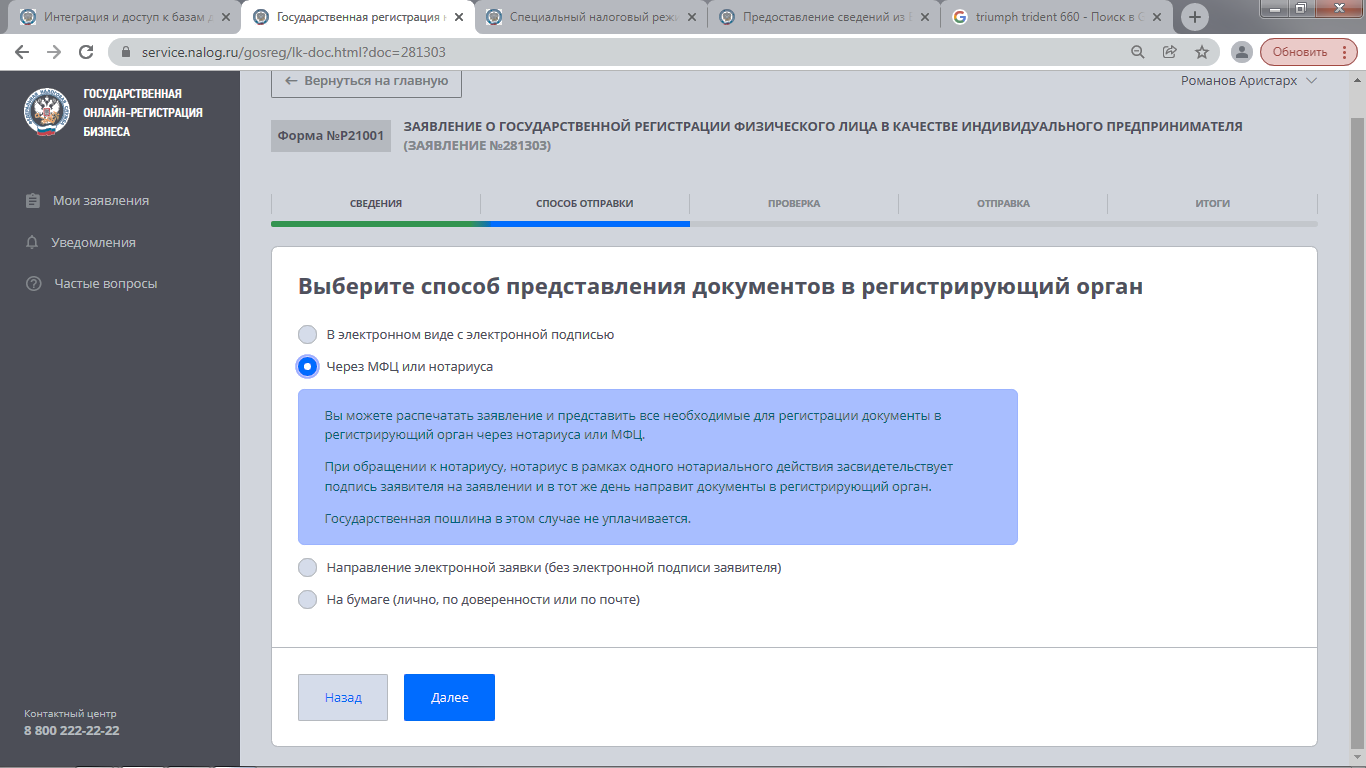 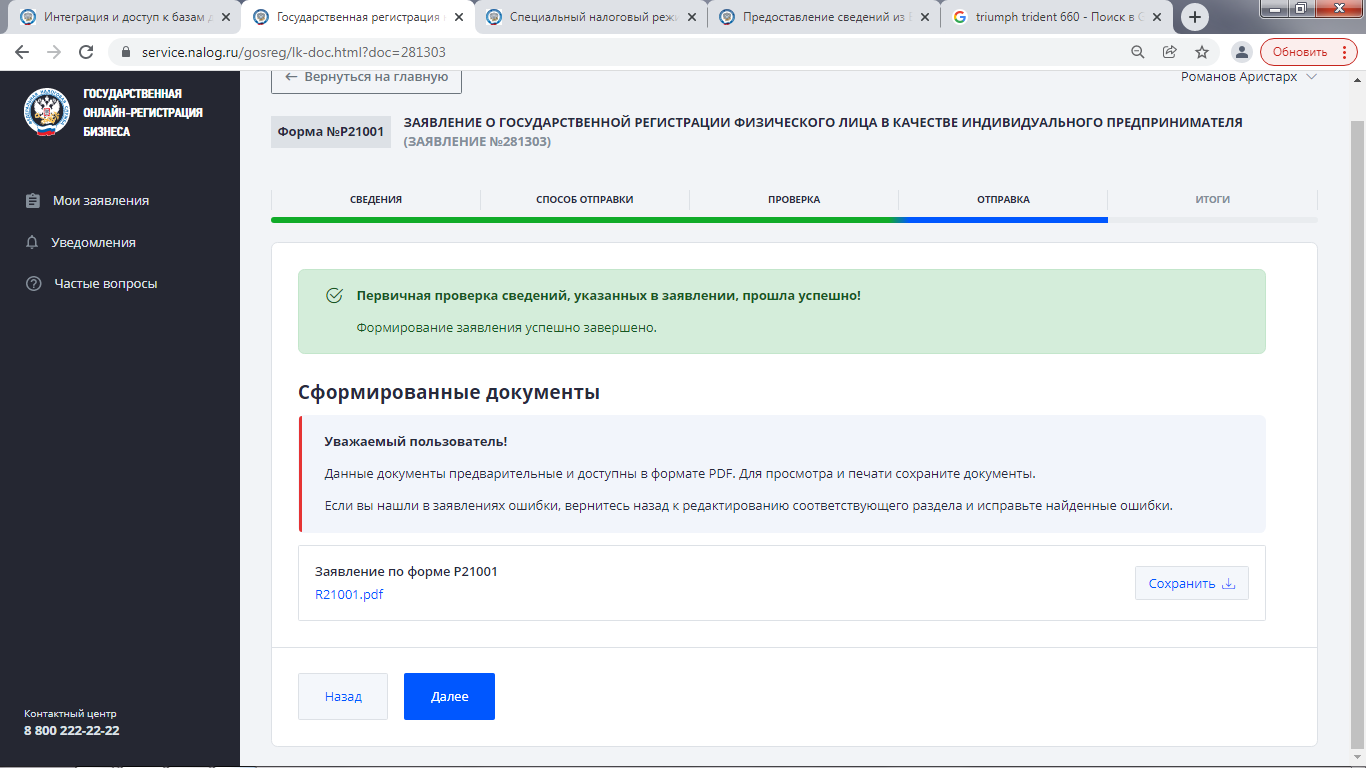 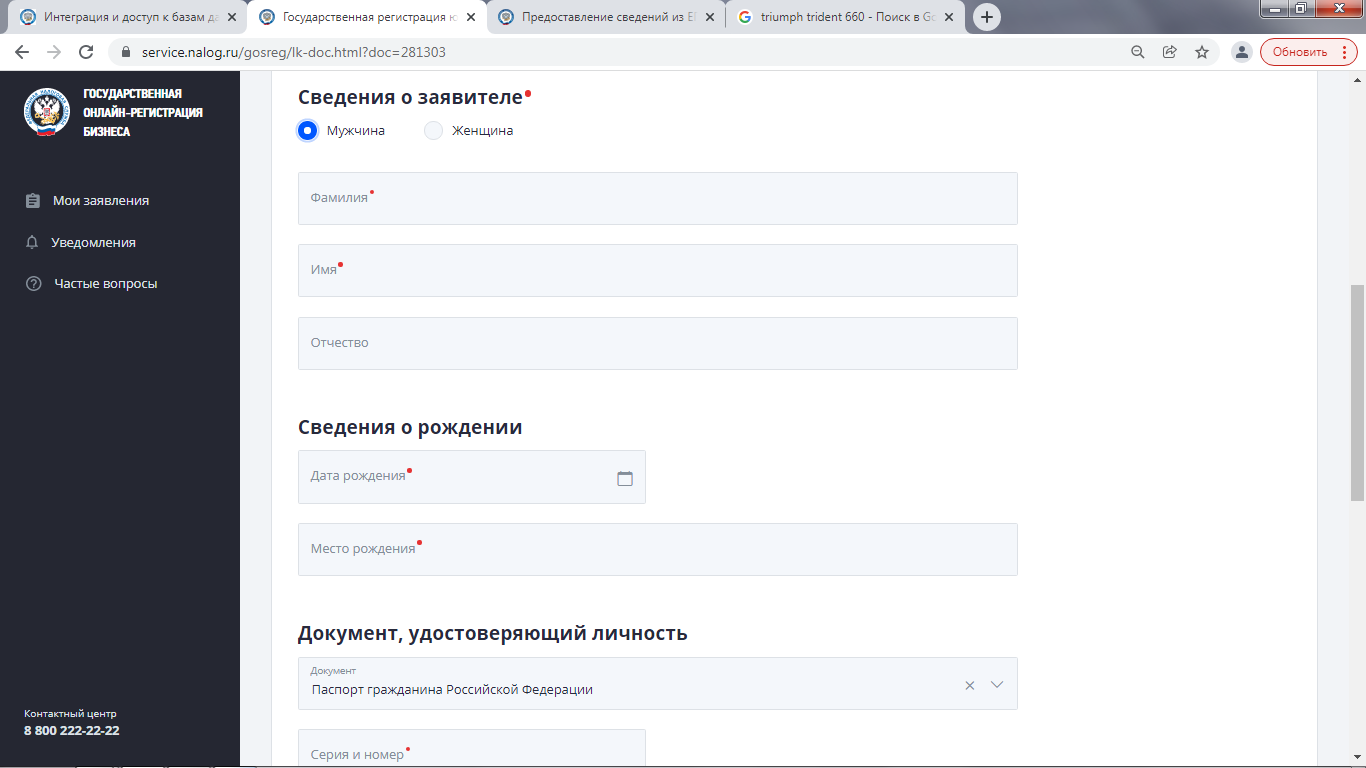 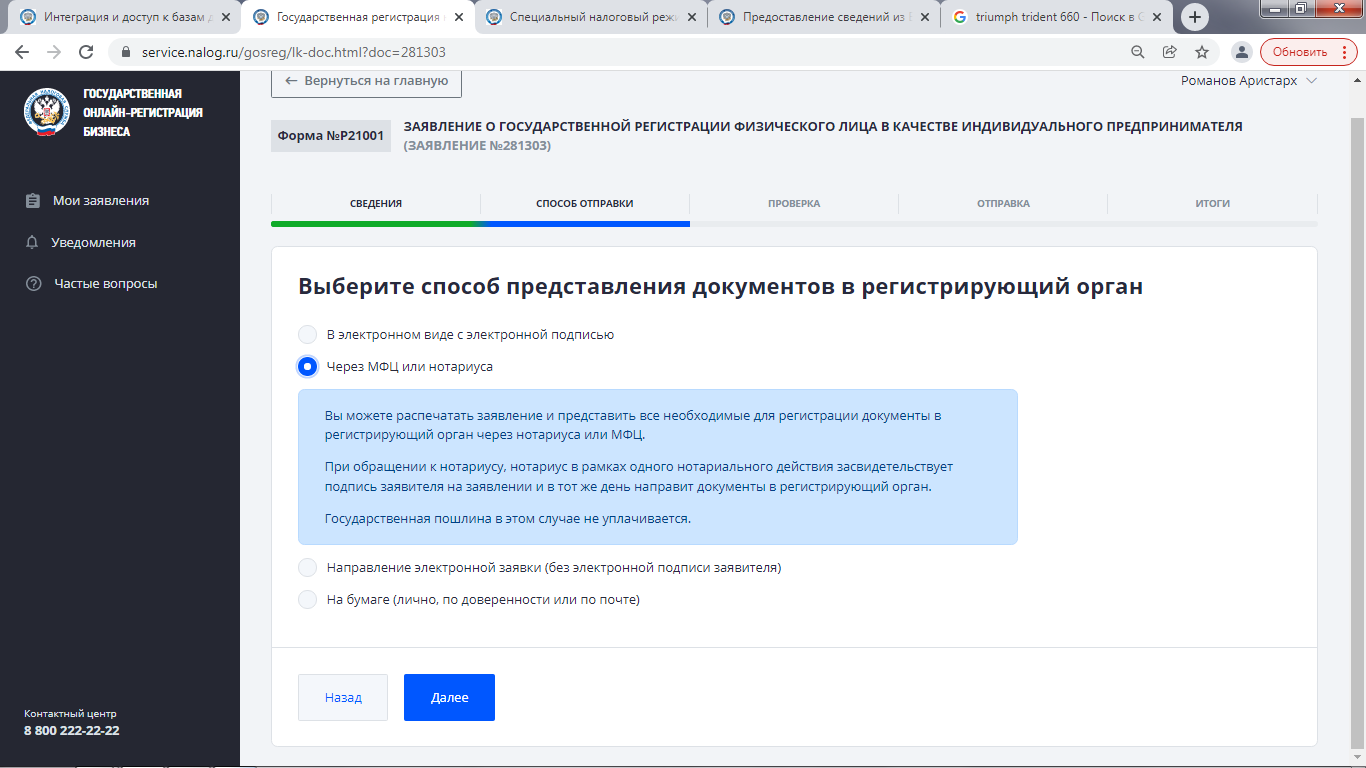 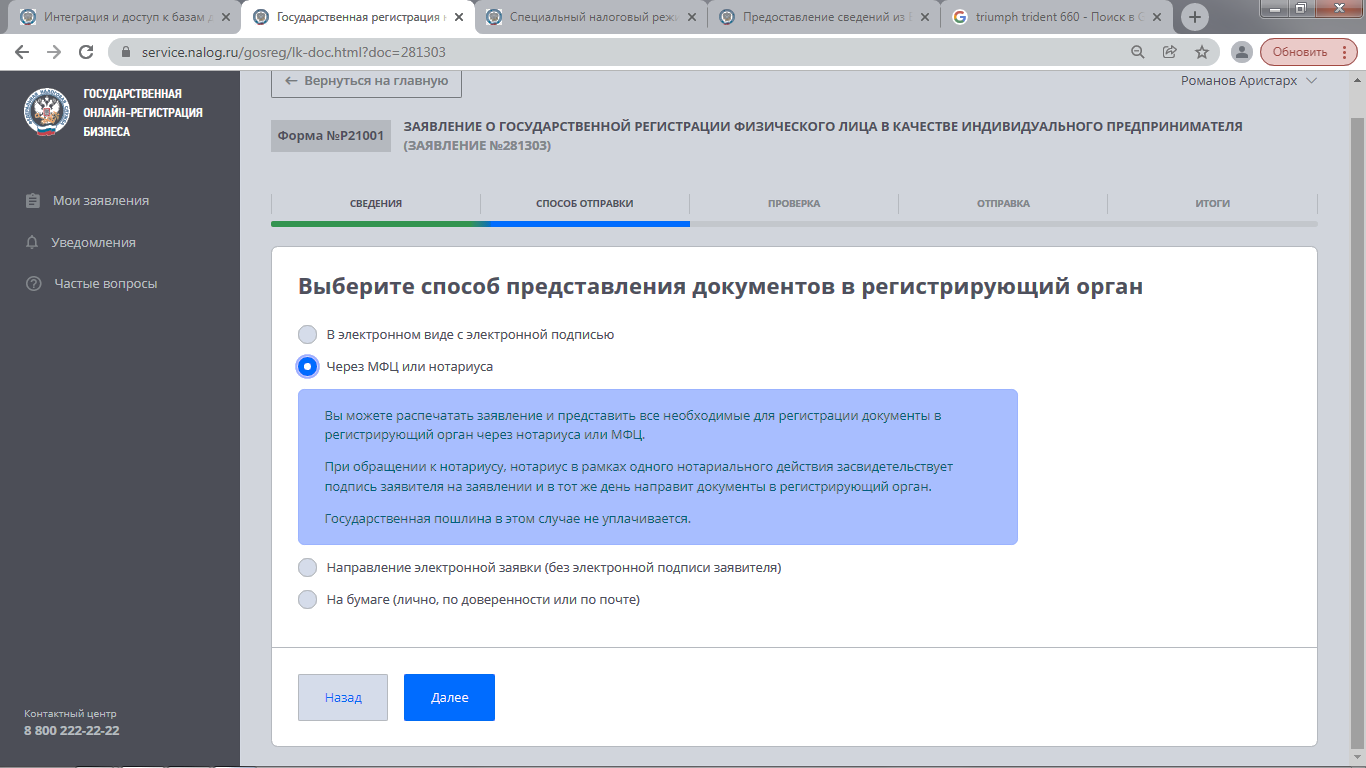 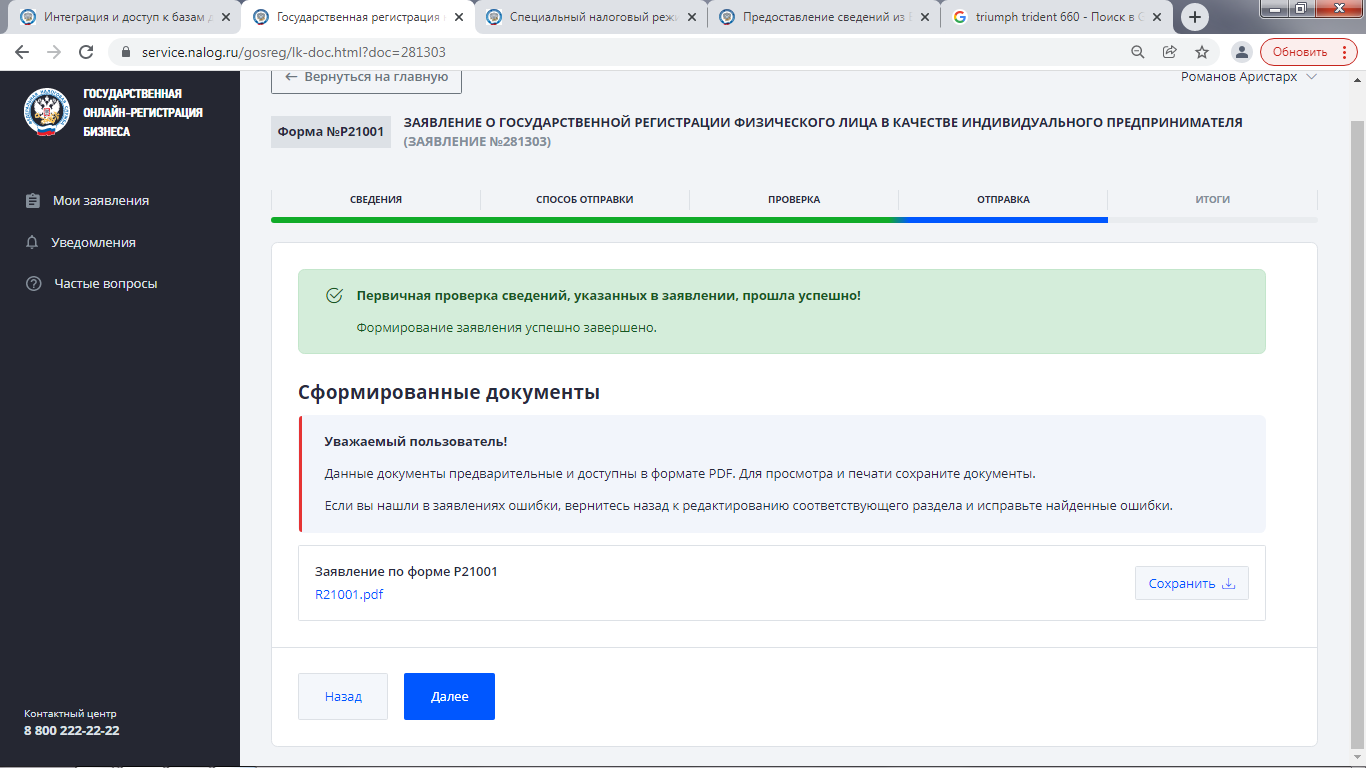 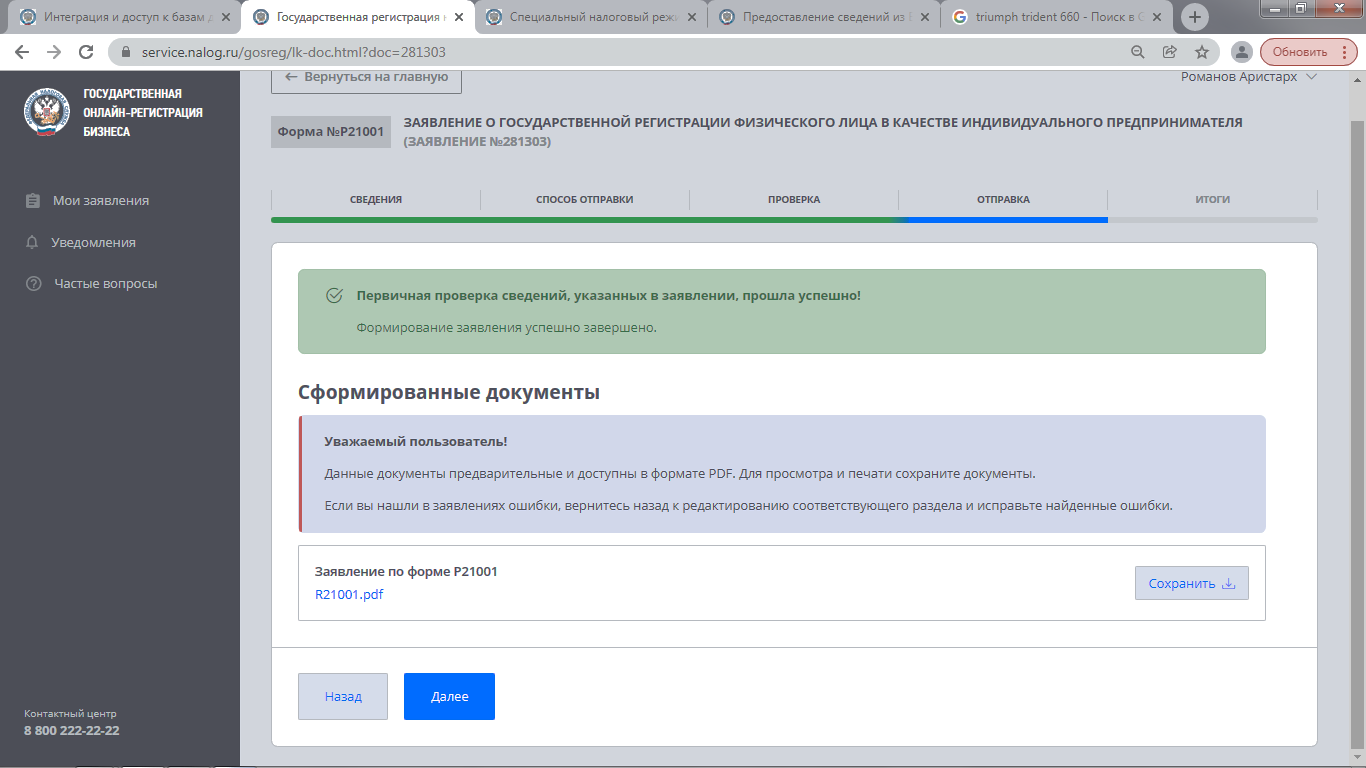 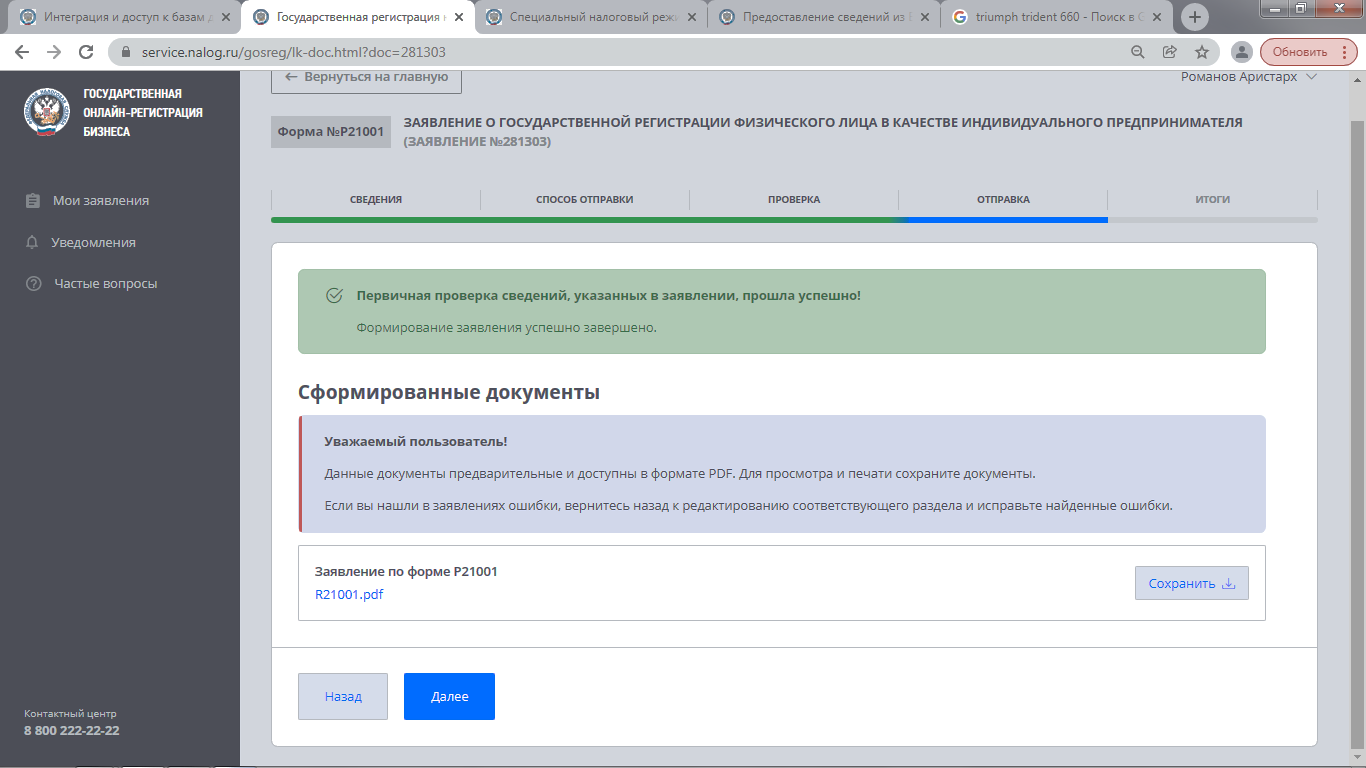 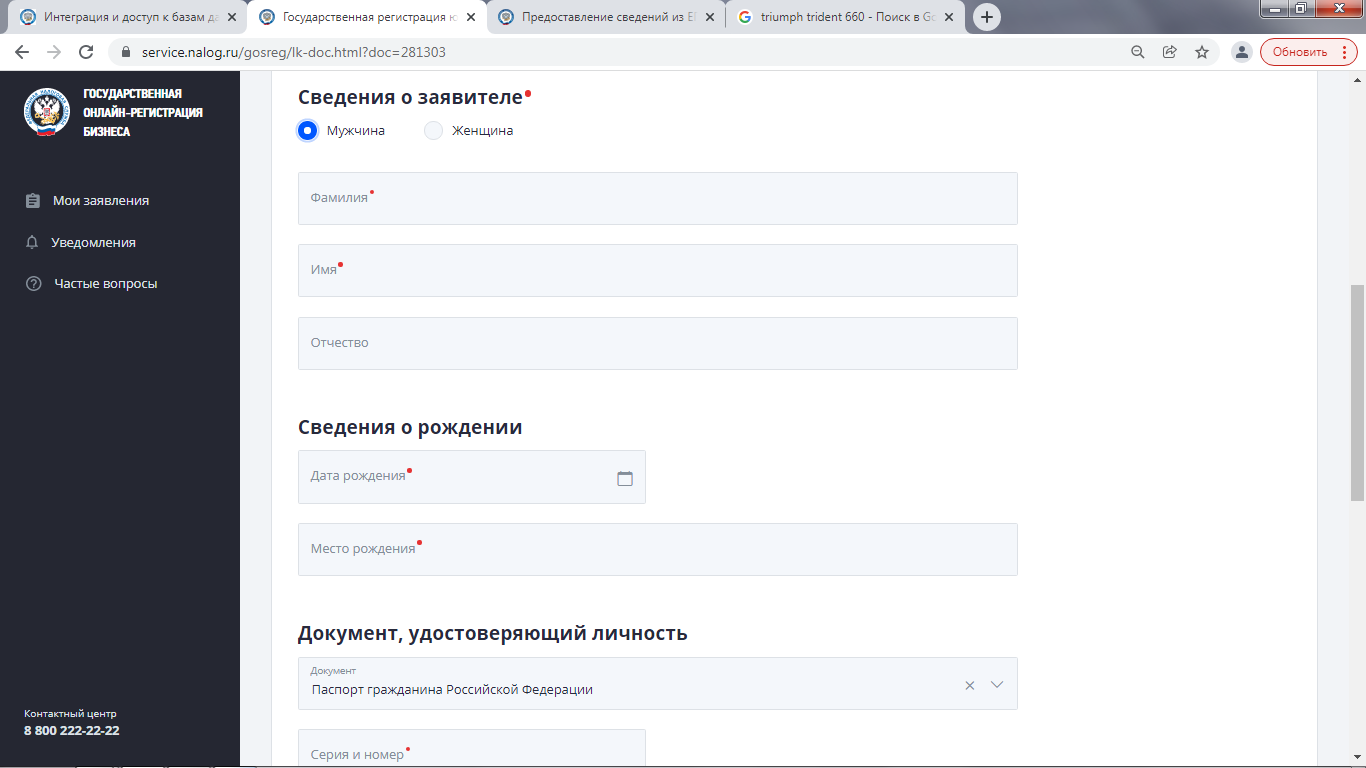 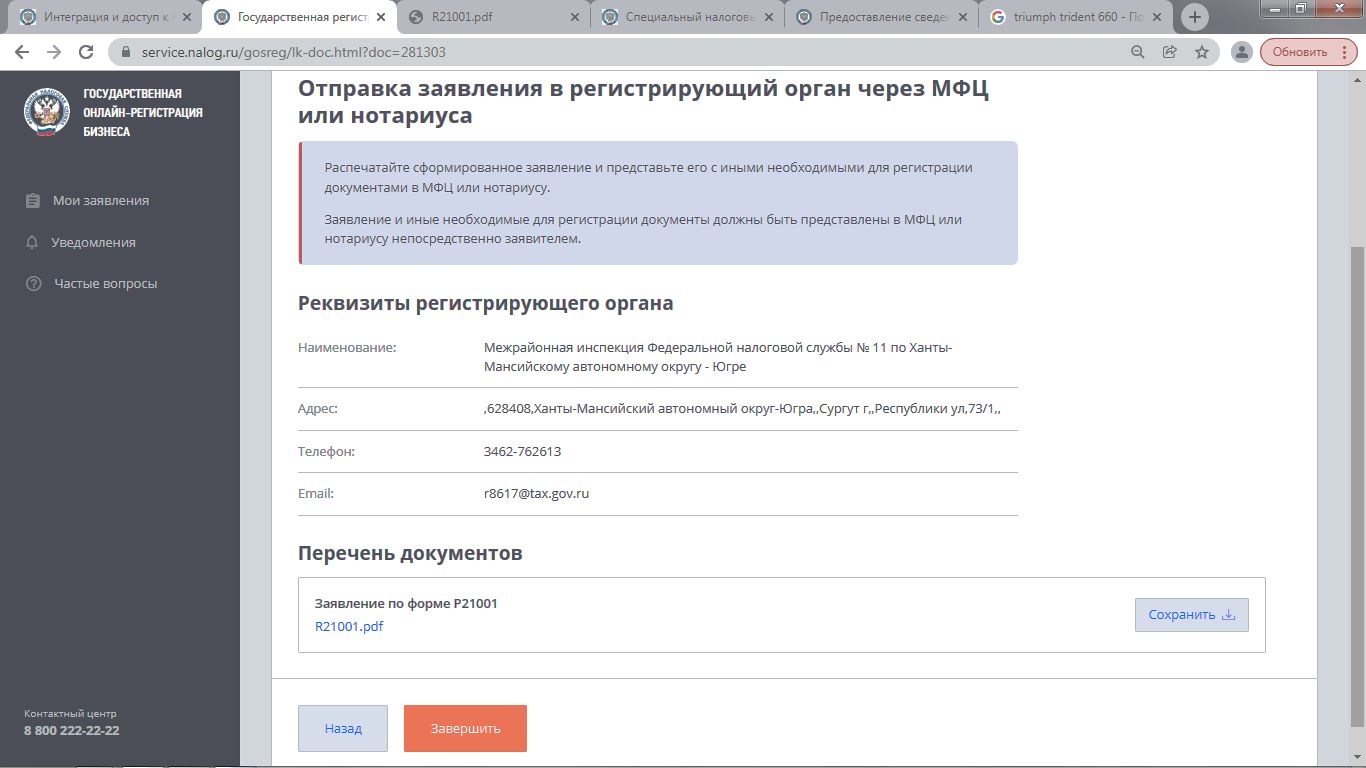 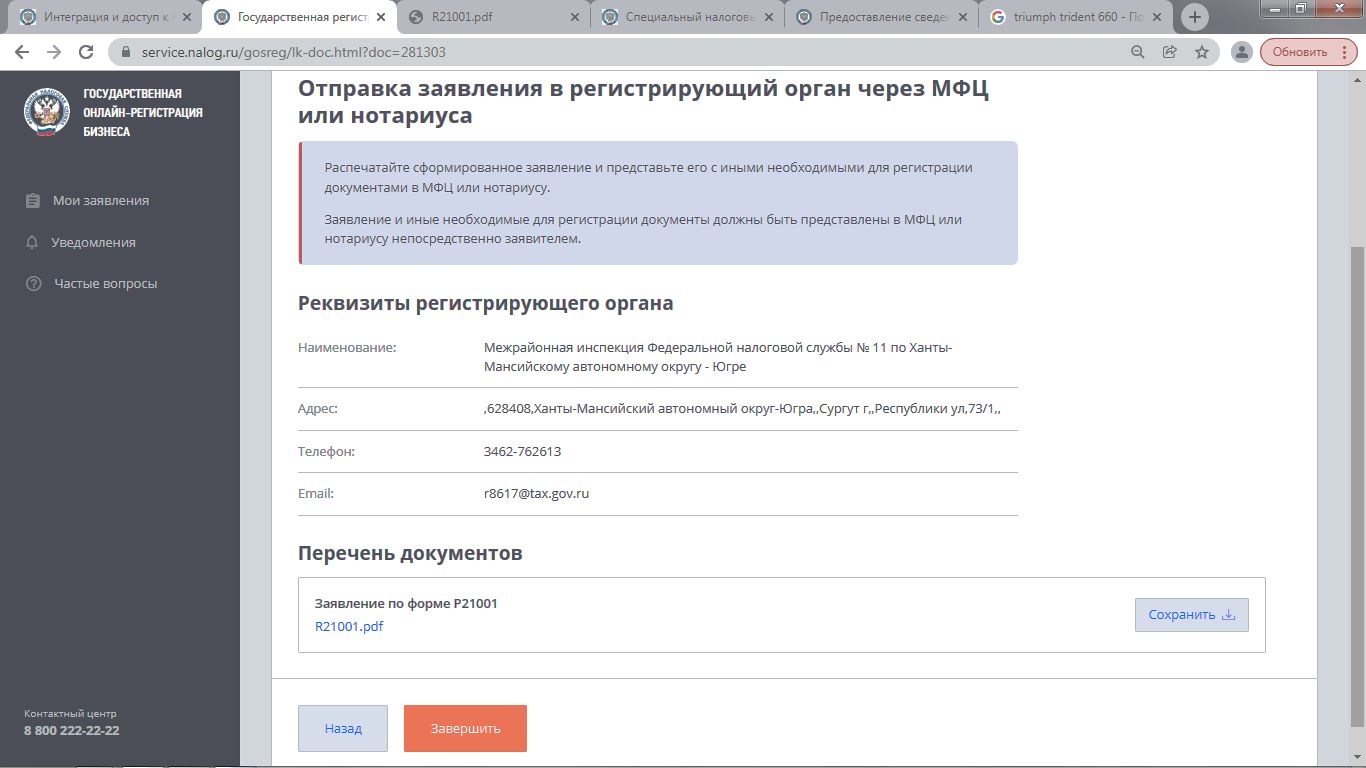 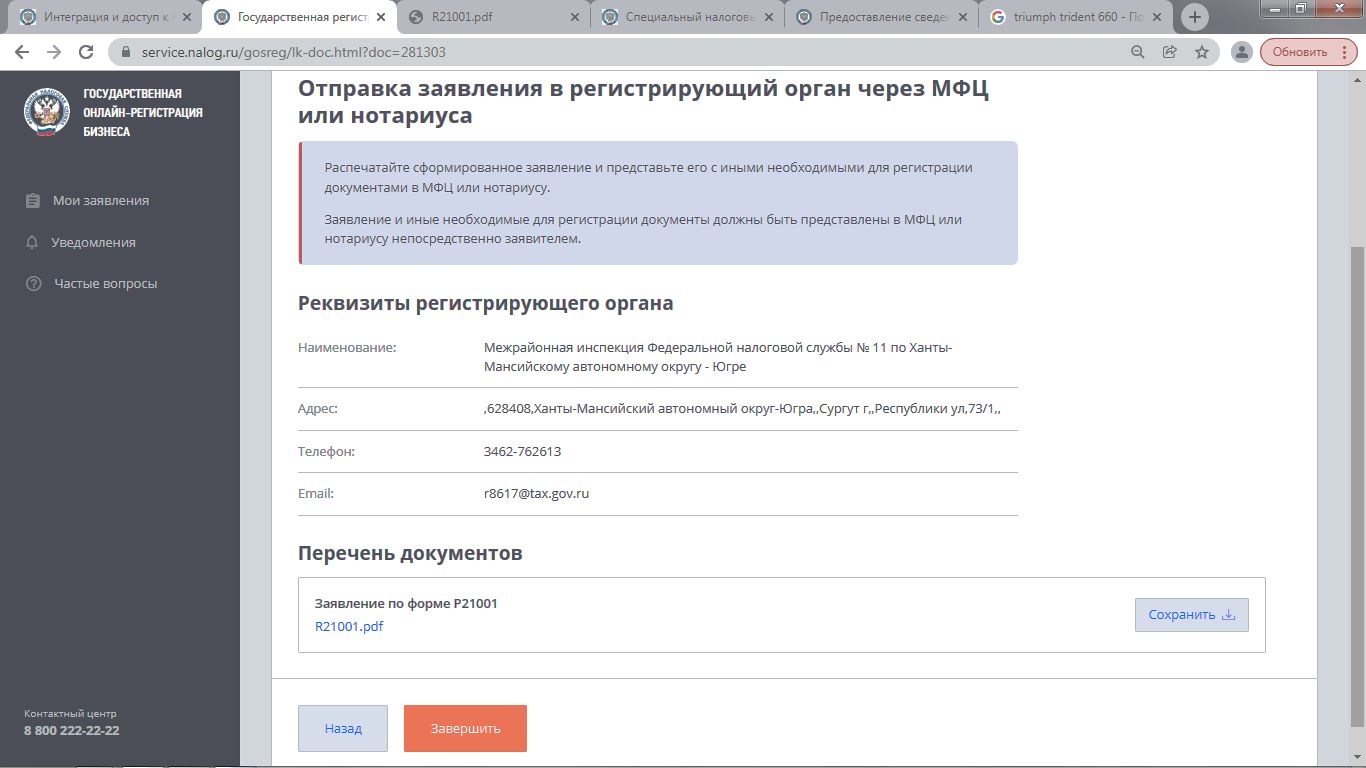 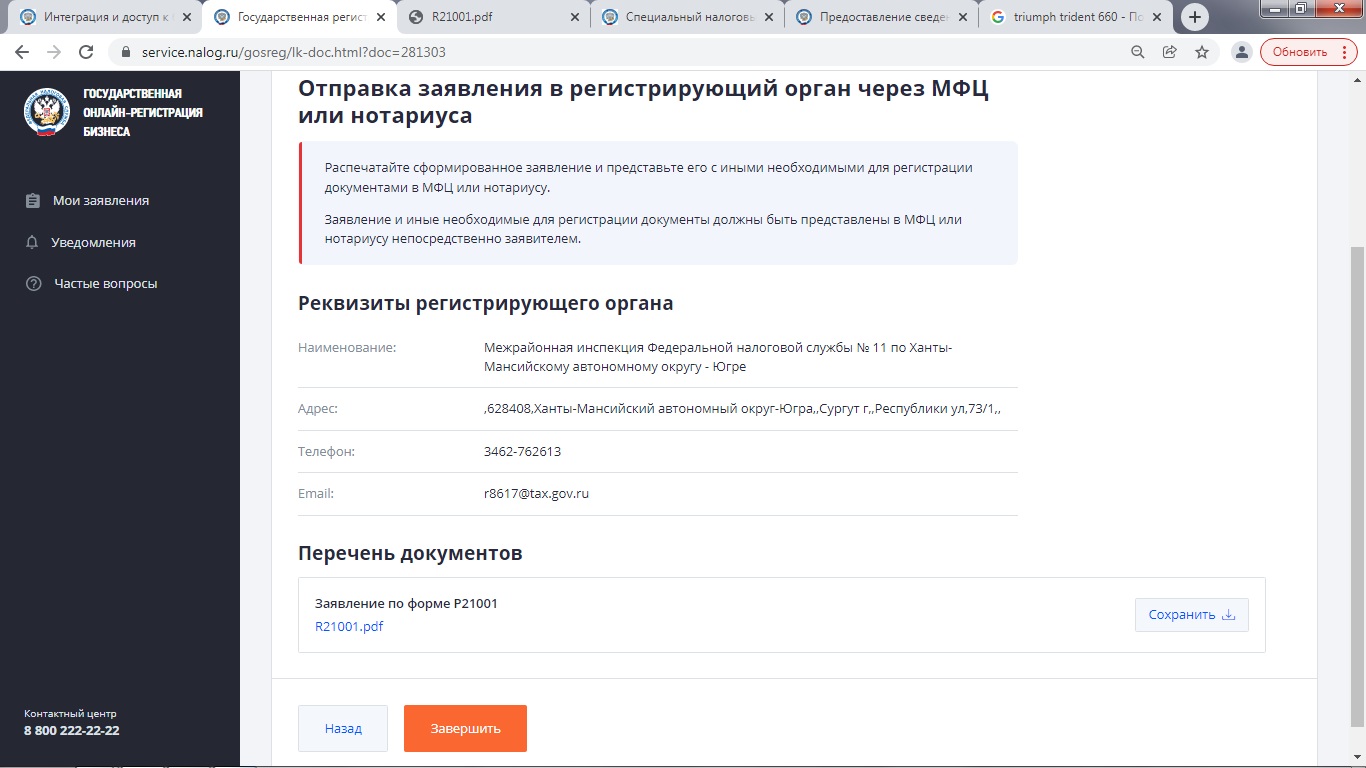 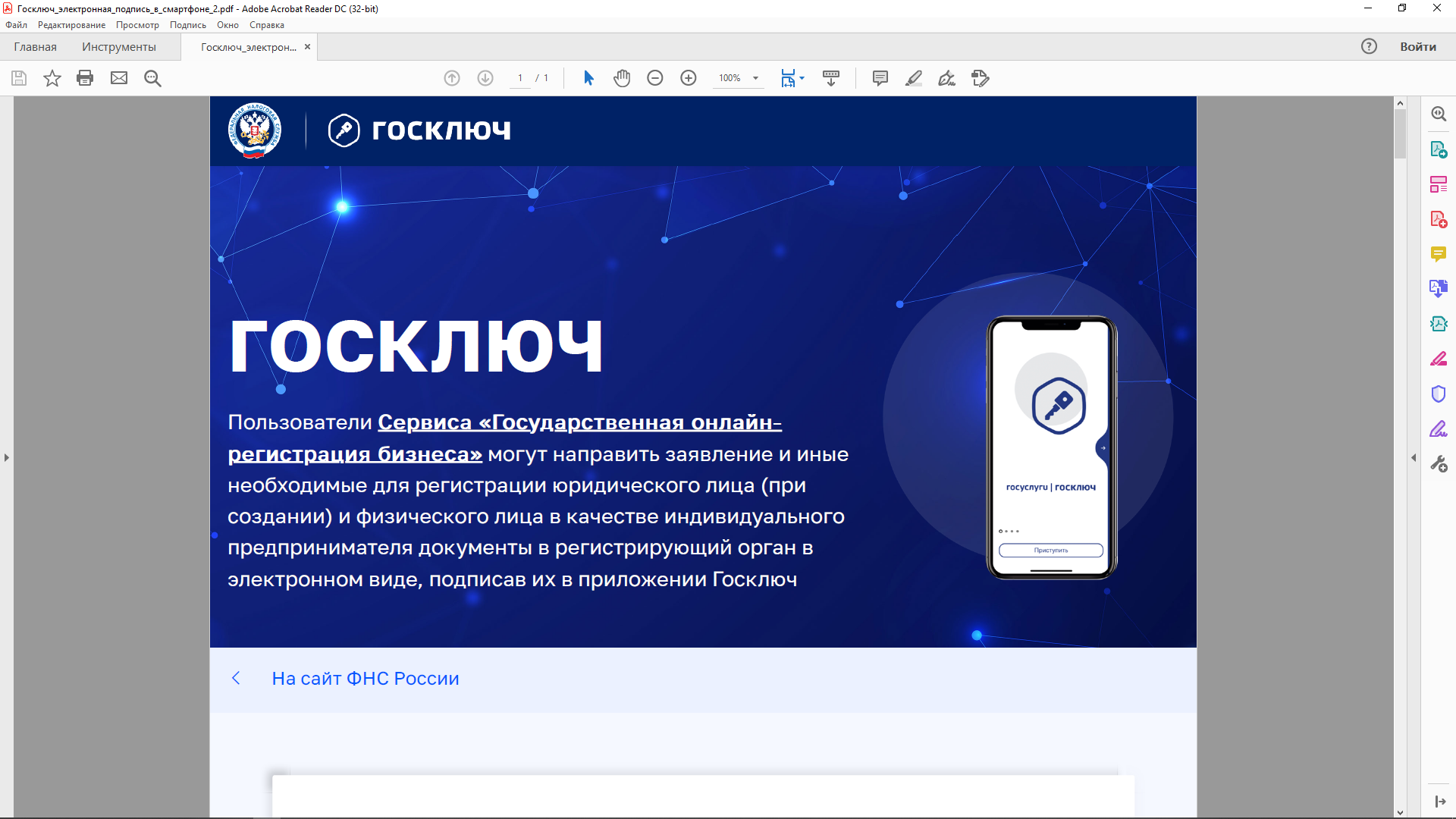 Электронная регистрация ЮЛ и ИП на 01.04.2023
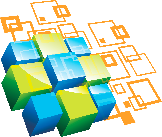 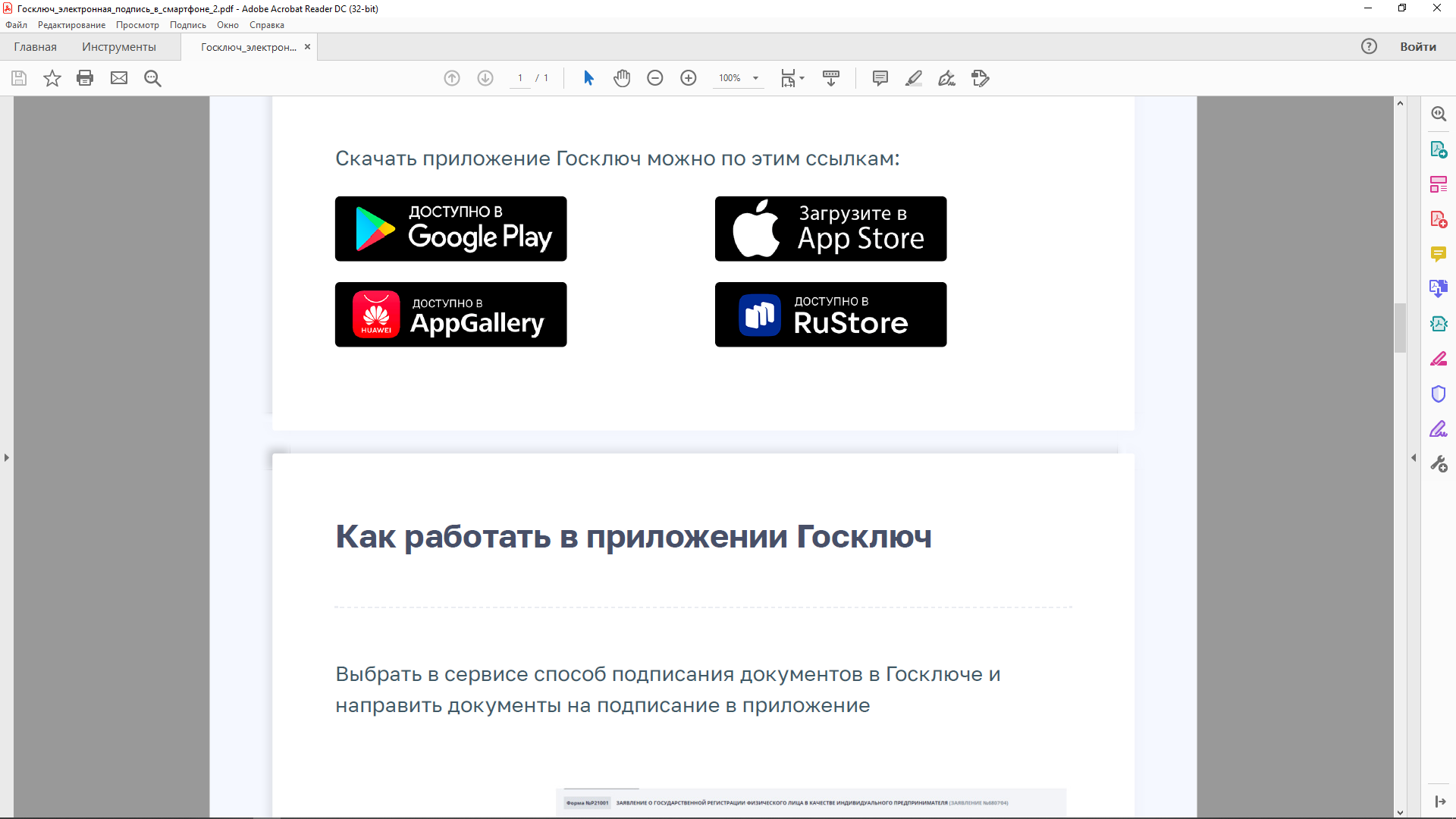 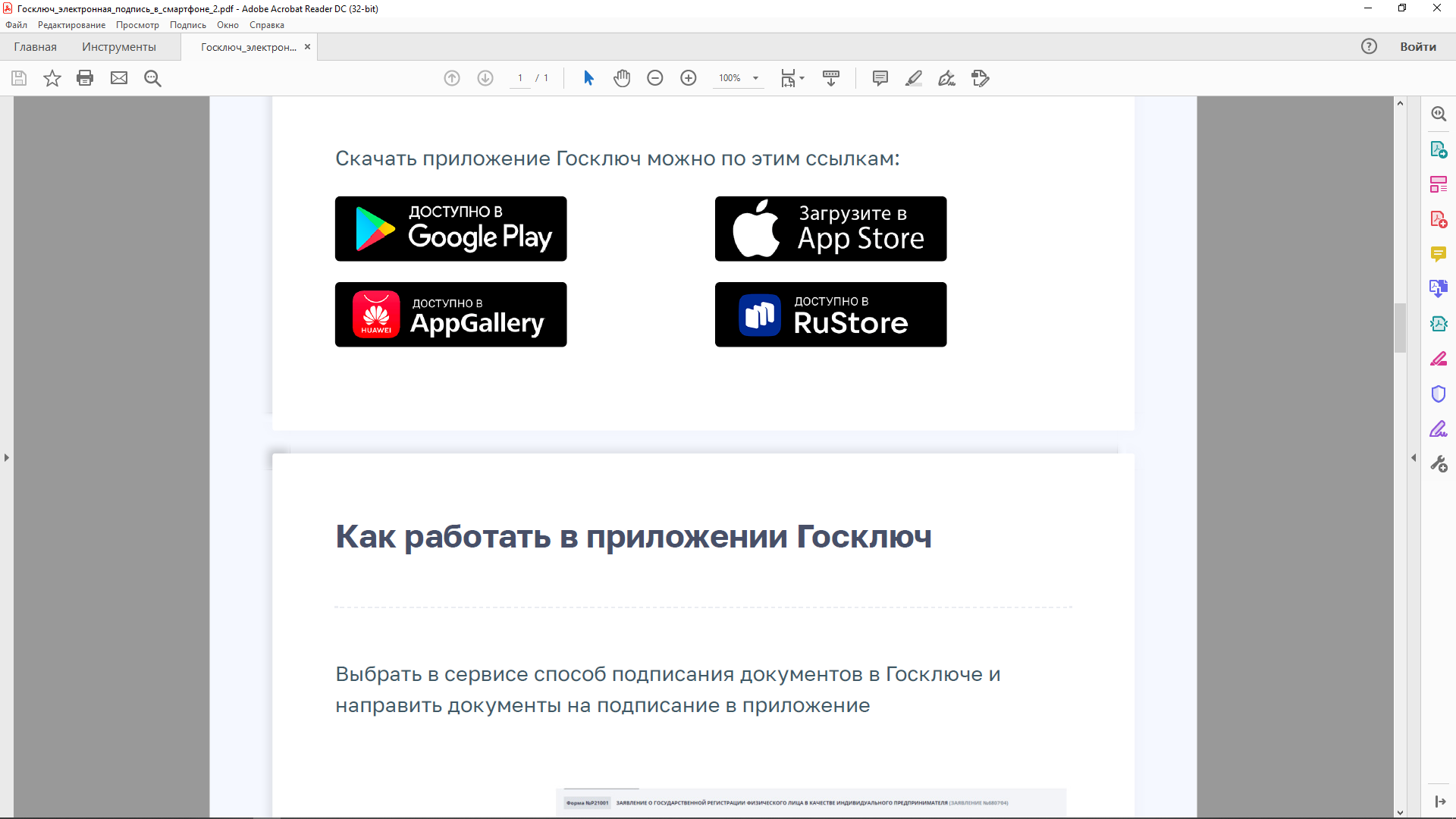 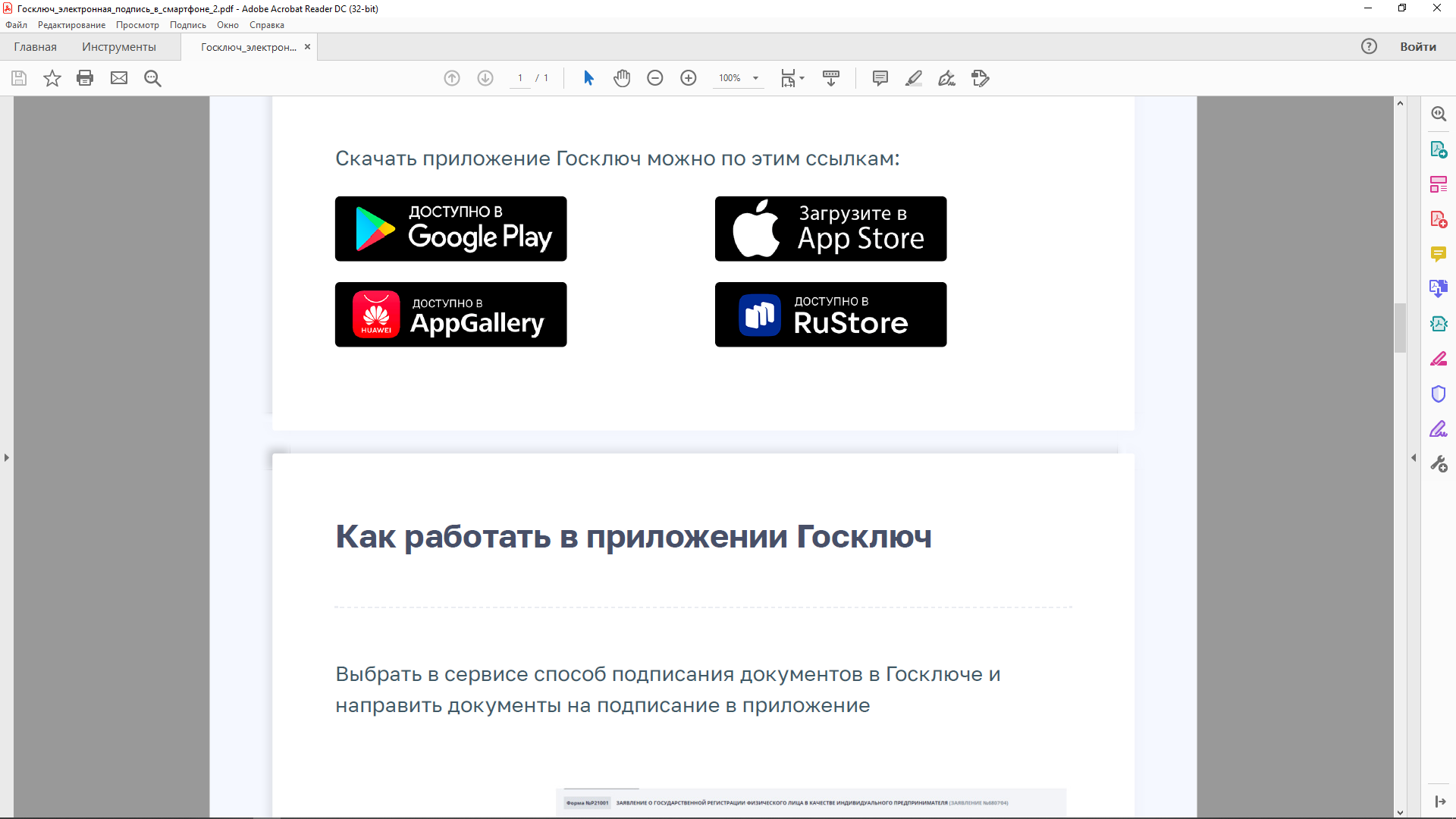 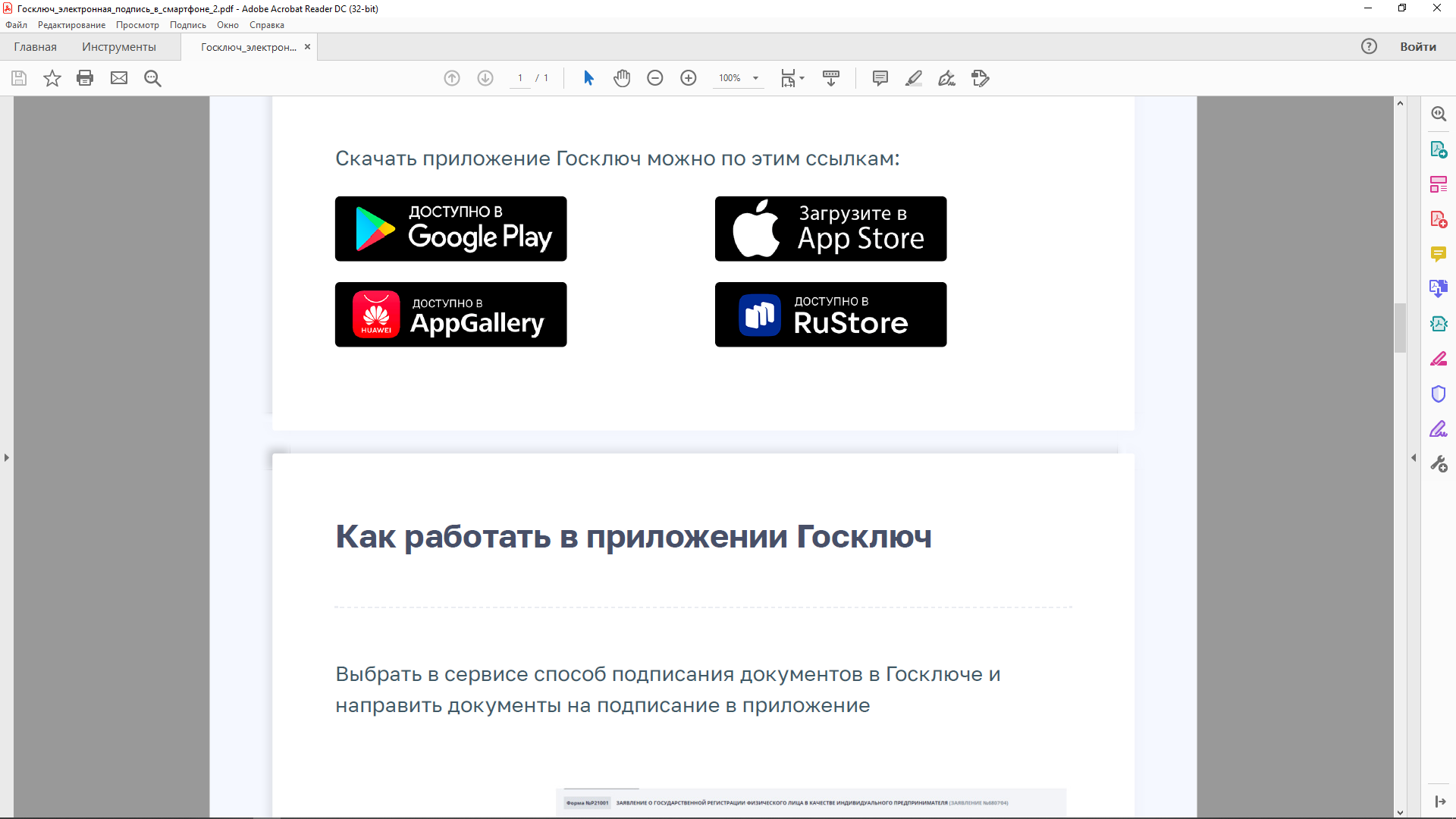 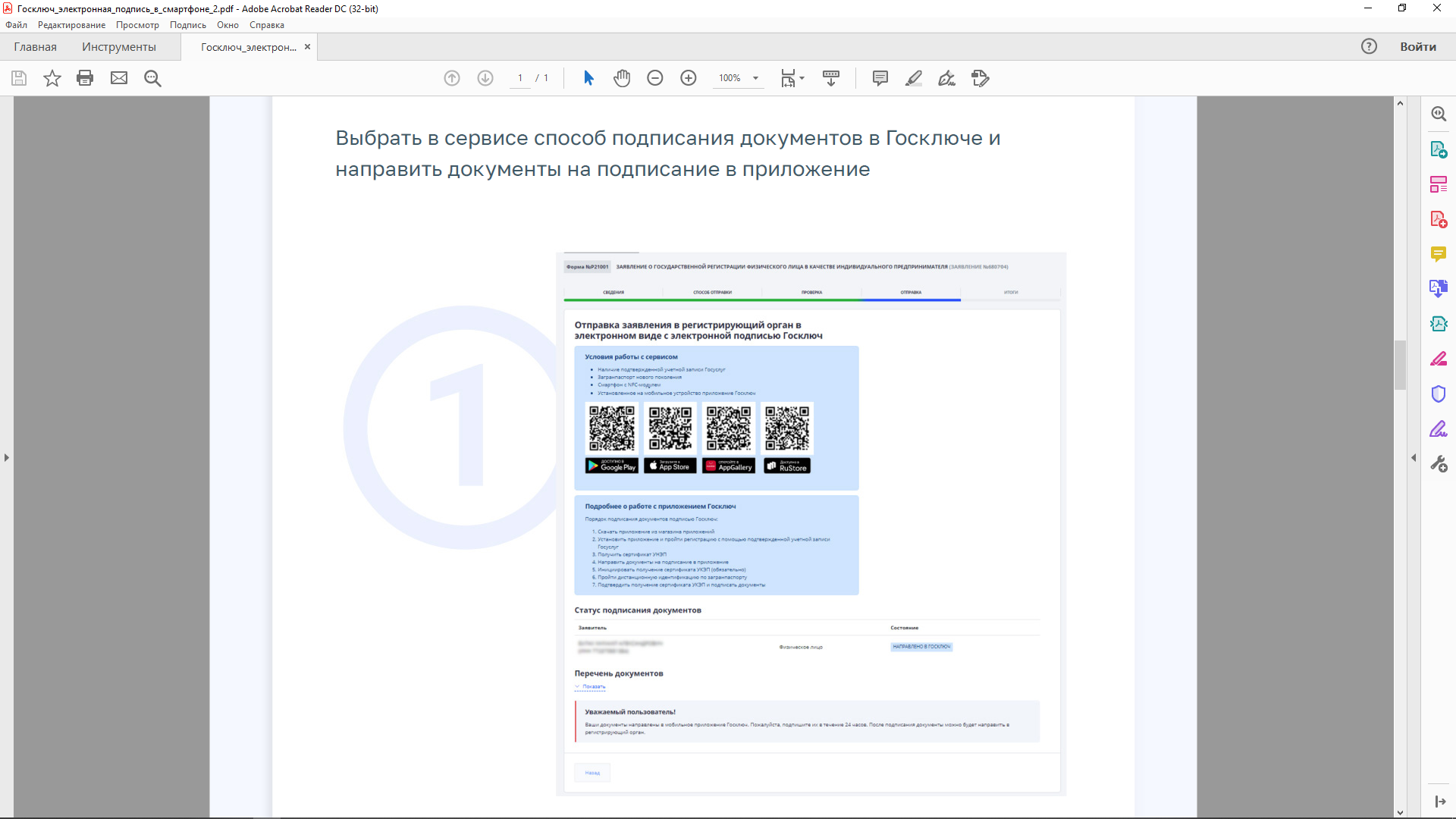 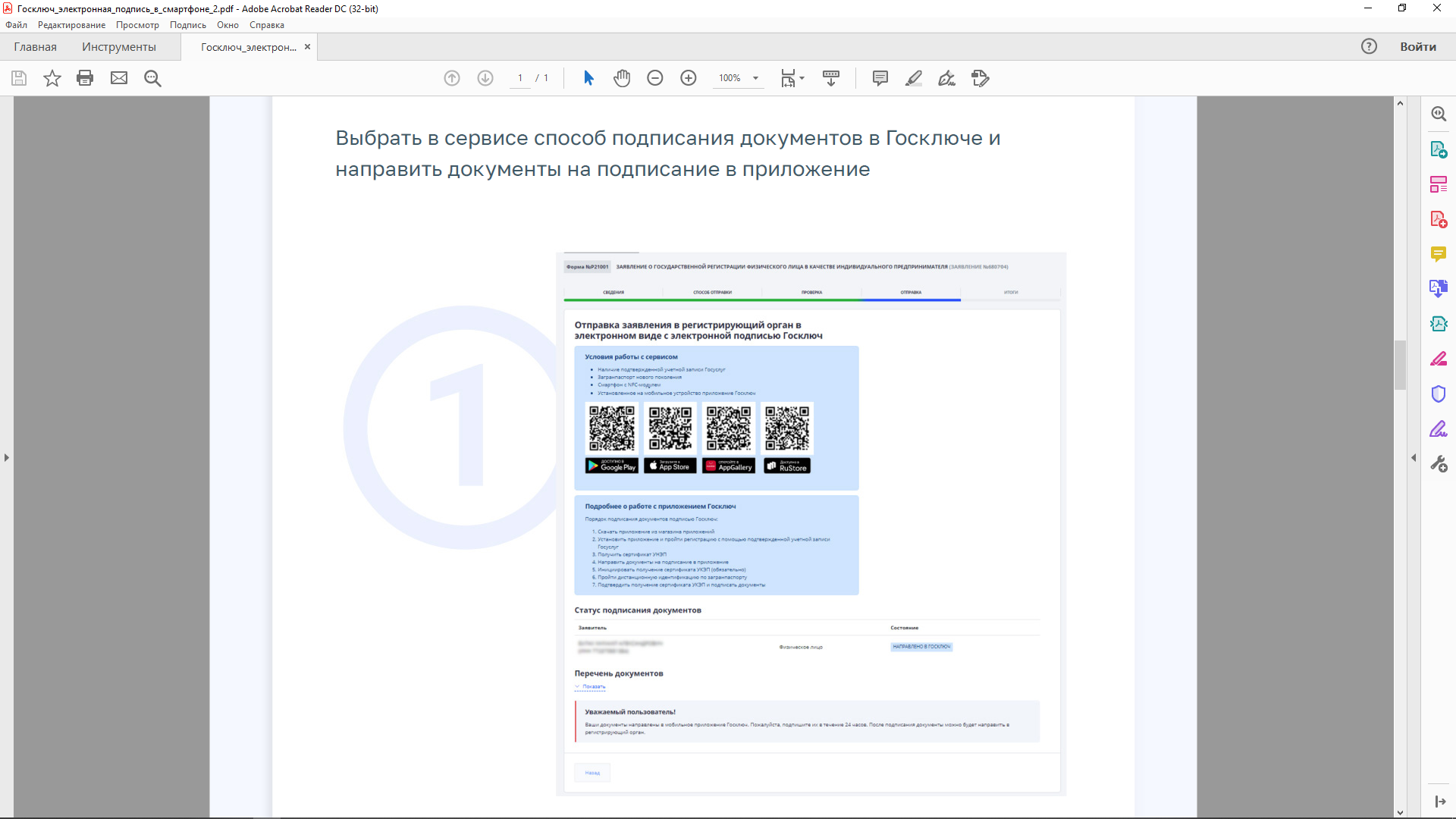 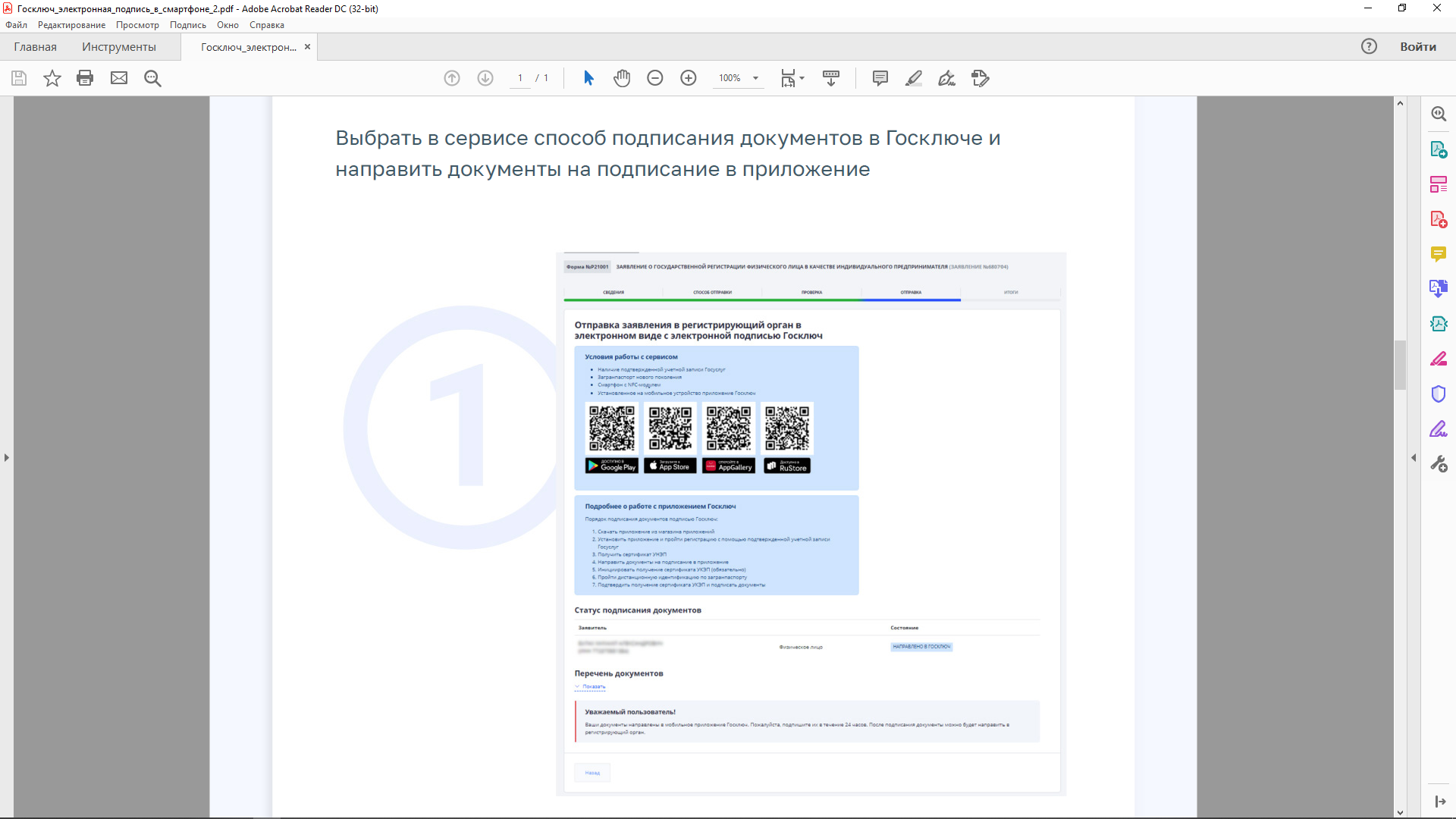 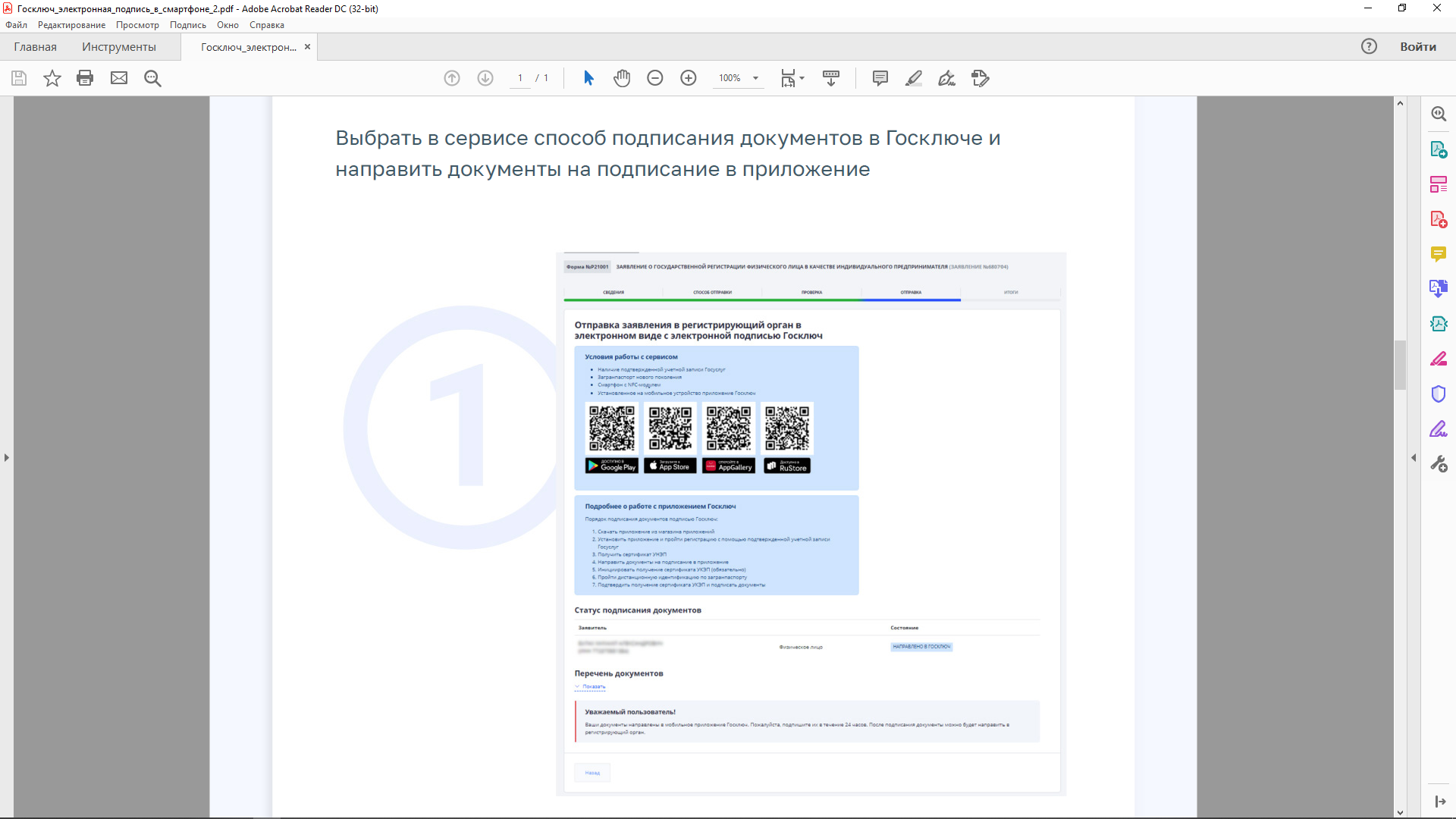 4
Получение сертификата усиленной квалифицированной электронной подписи (УКЭП)
Получение сертификата усиленной неквалифицированной электронной подписи (УНЭП)
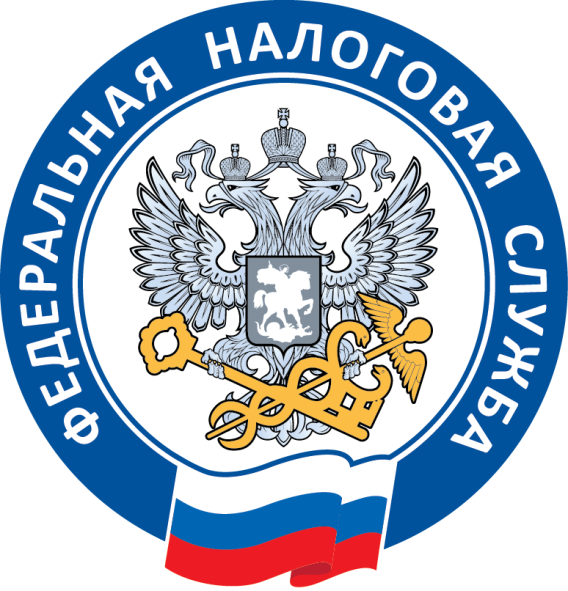 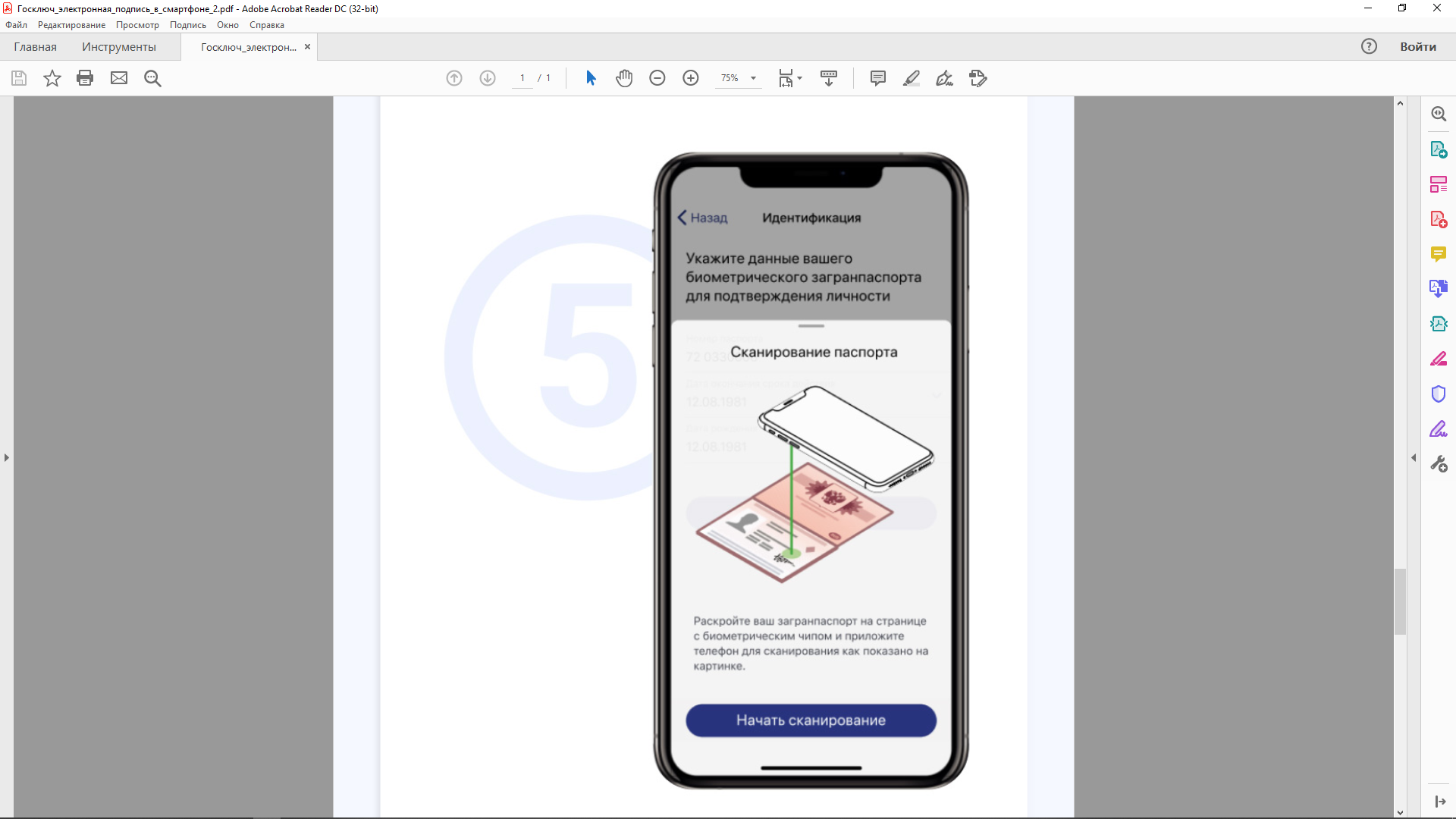 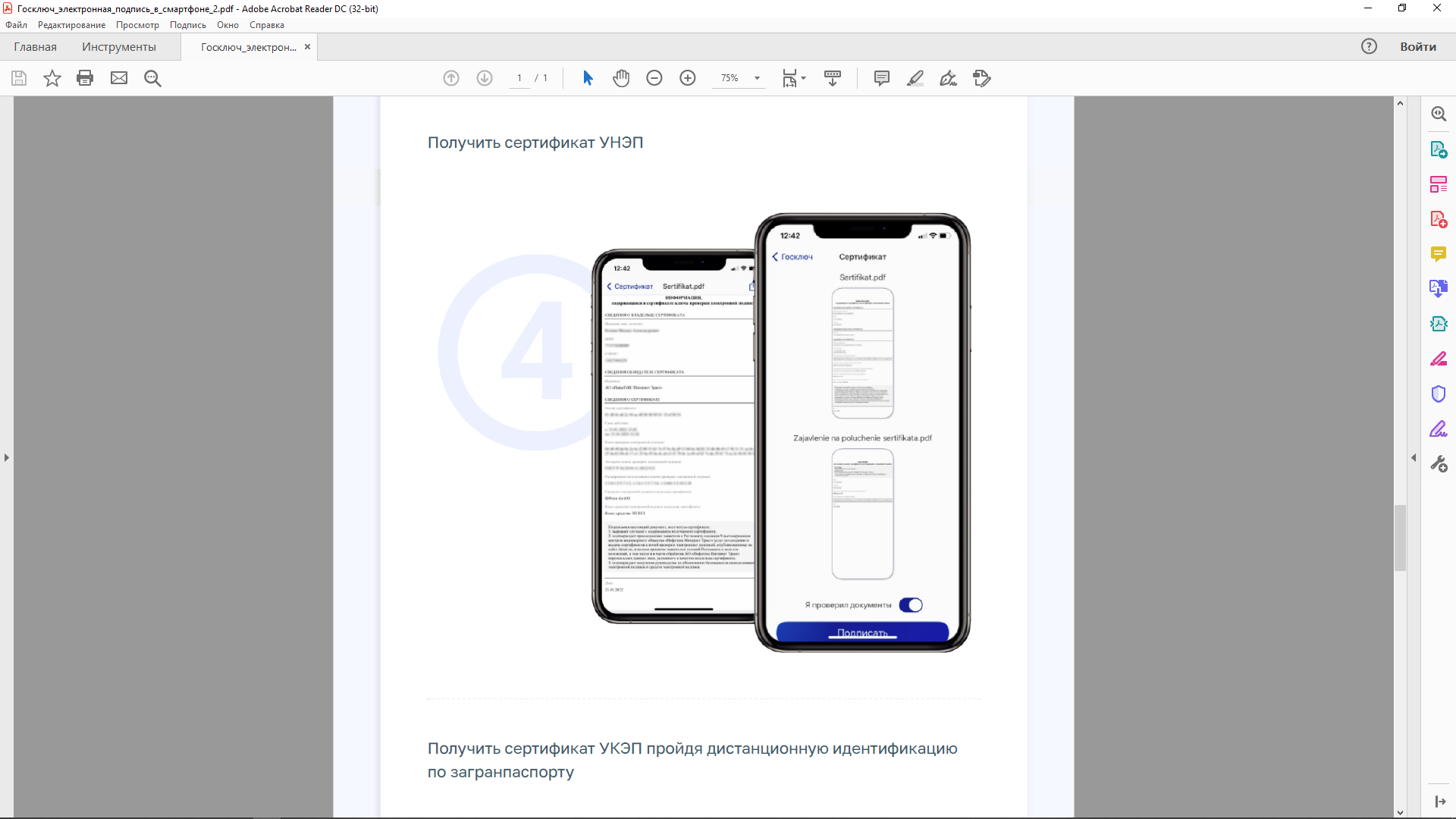 УНЭП используется 
в основном 
для подписания документов, направляемых 
в налоговый орган
УКЭП имеет более широкую сферу применения и используется:
При работе с порталом госуслуг
При дистанционной отправке банковских и иных документов
Для участия в электронных торгах на электронных площадках
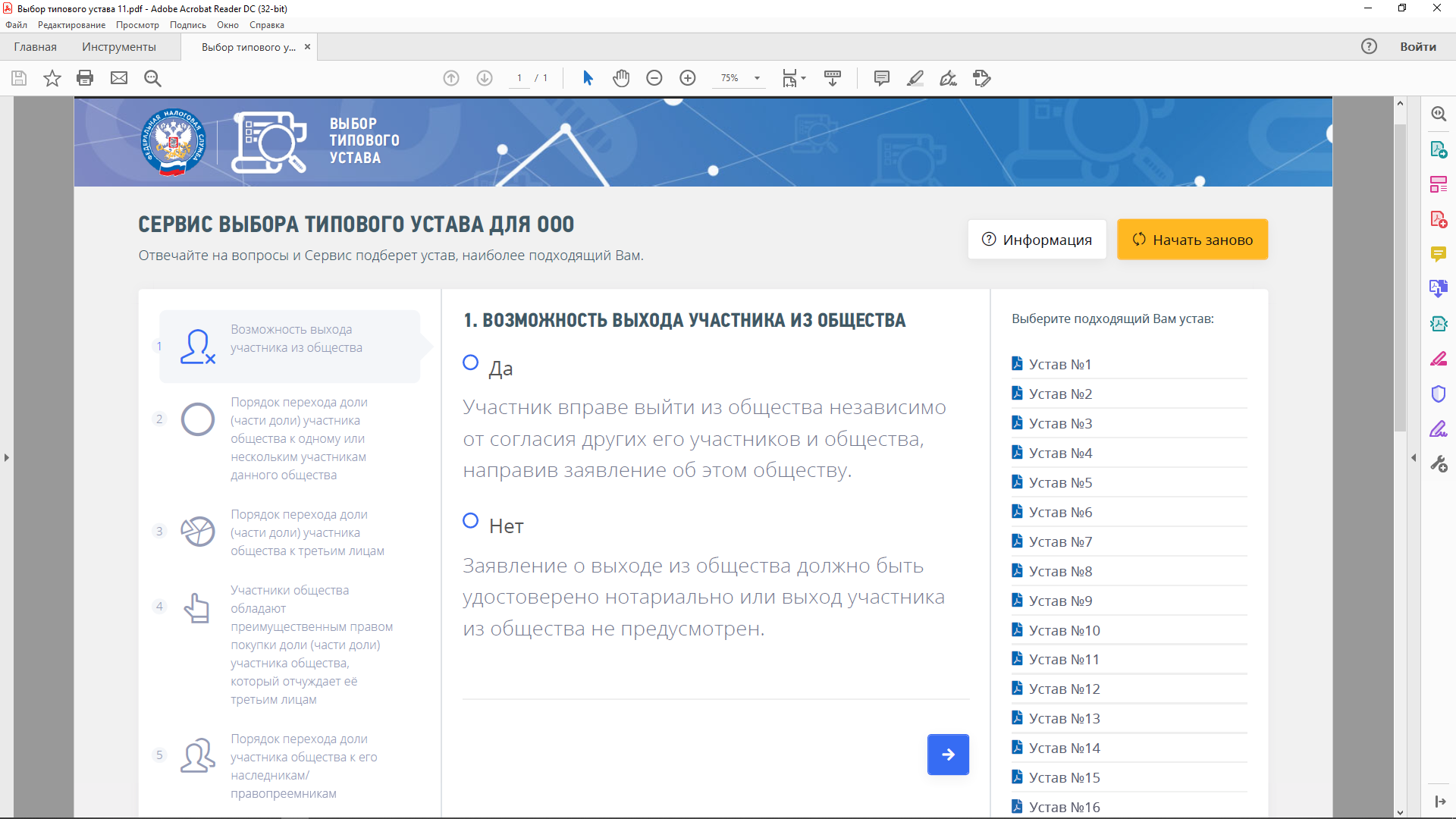 Электронная регистрация ЮЛ и ИП на 01.04.2023
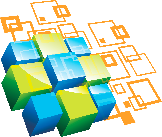 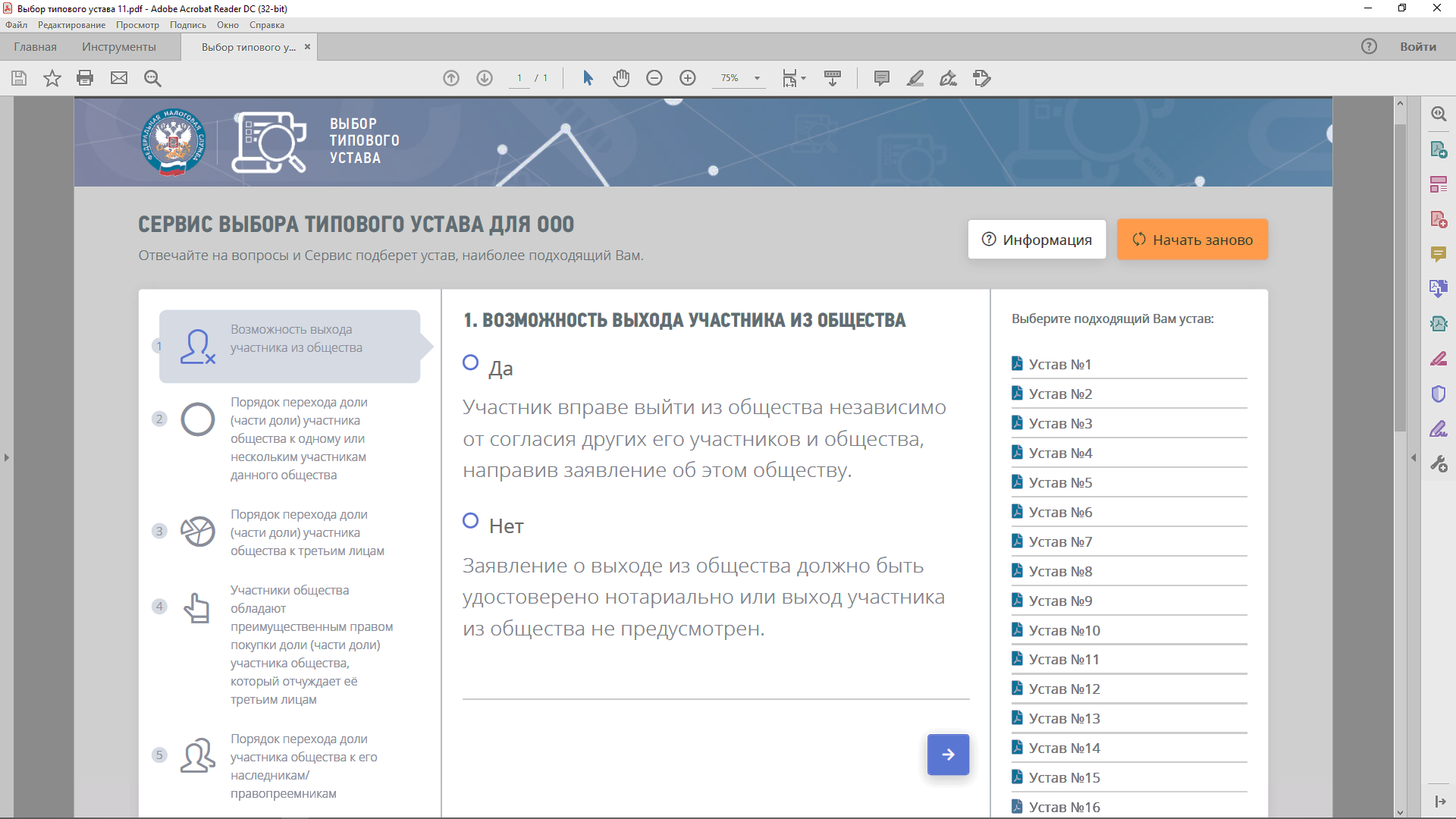 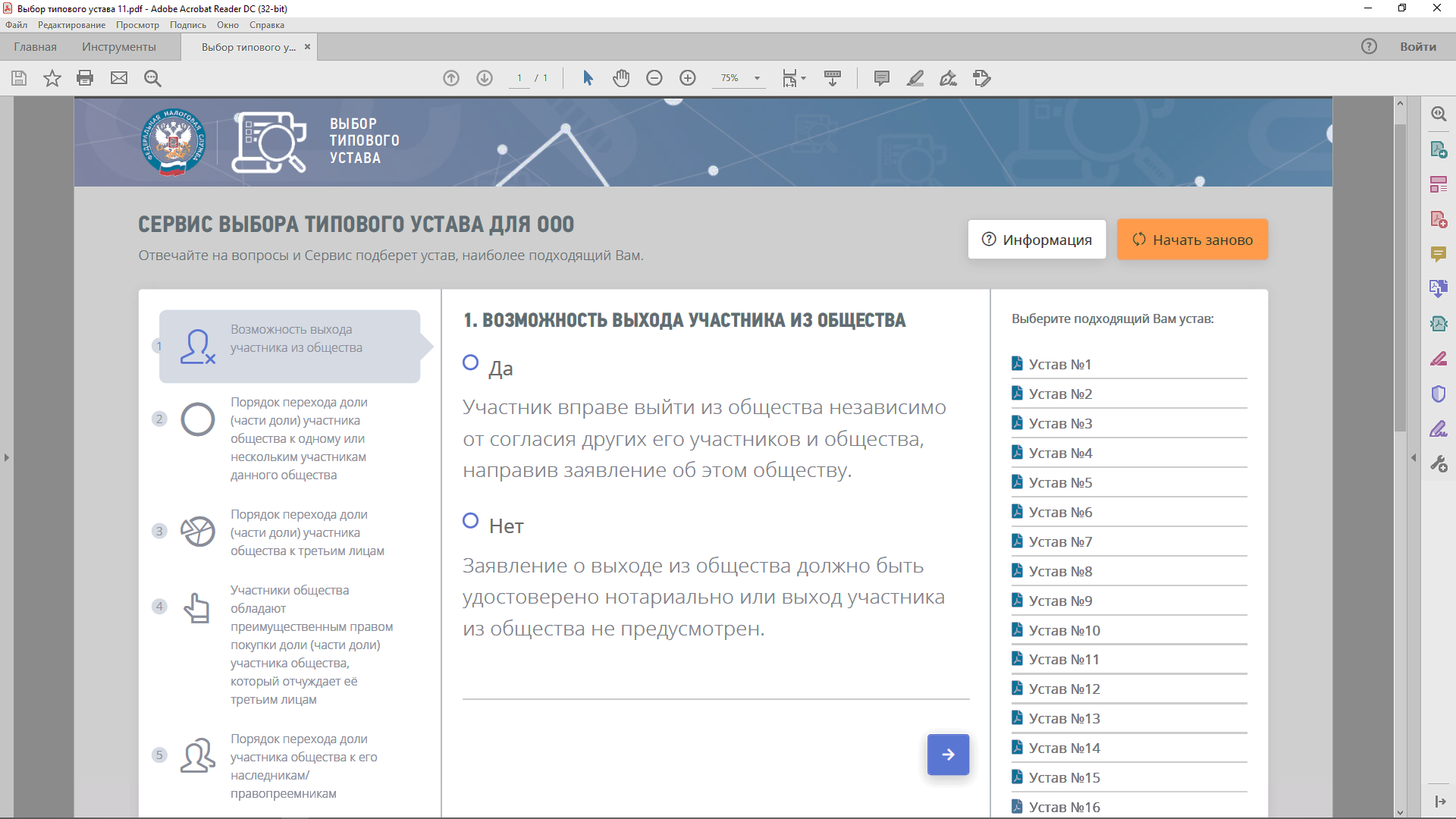 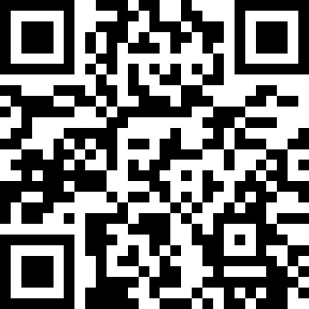 По состоянию на 01.04.2023 типовые уставы используют 593 общества с ограниченной ответственностью (3% от общего количества ООО, зарегистрированных в Ханты-Мансийском автономном округе - Югре)
4
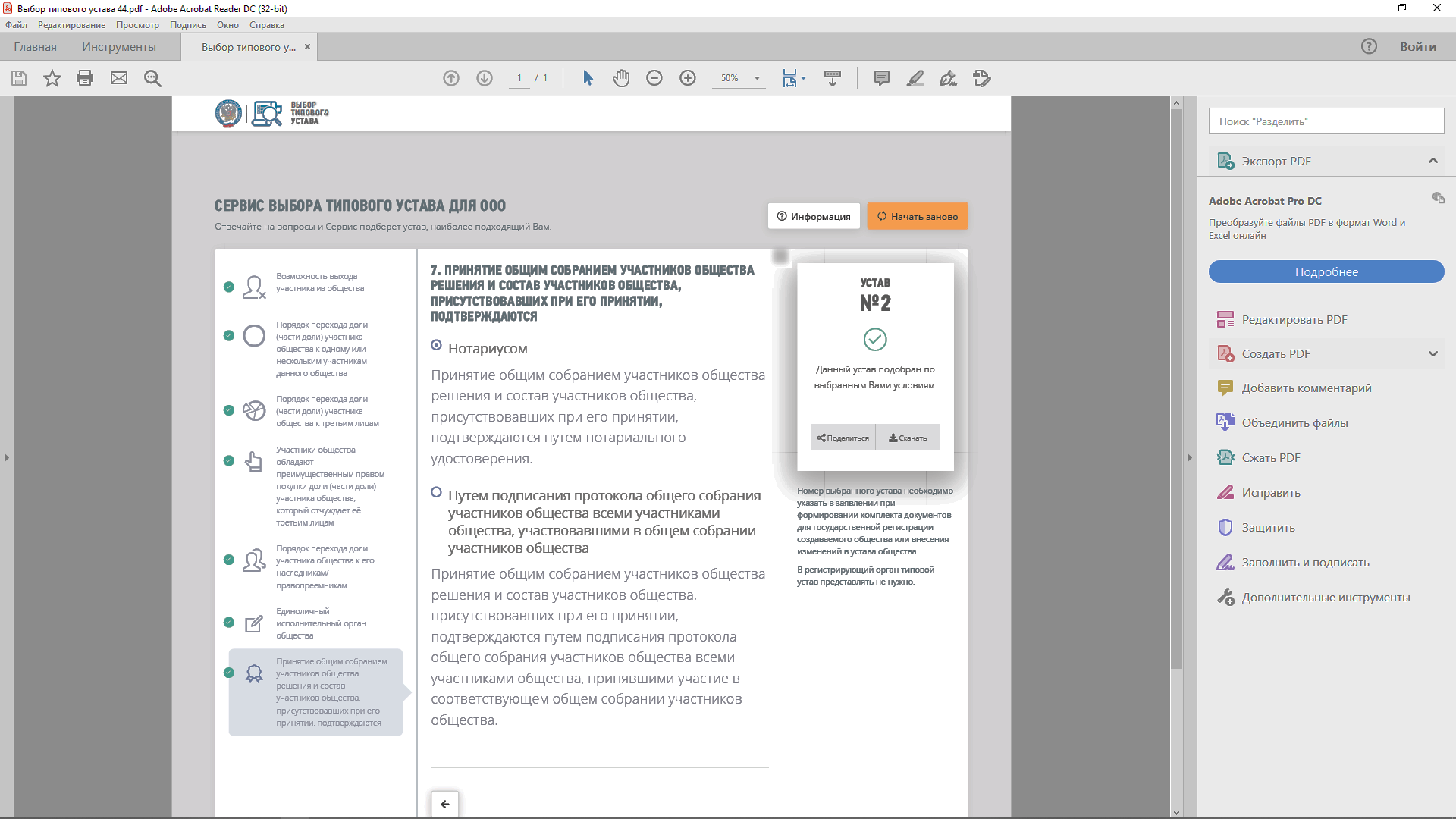 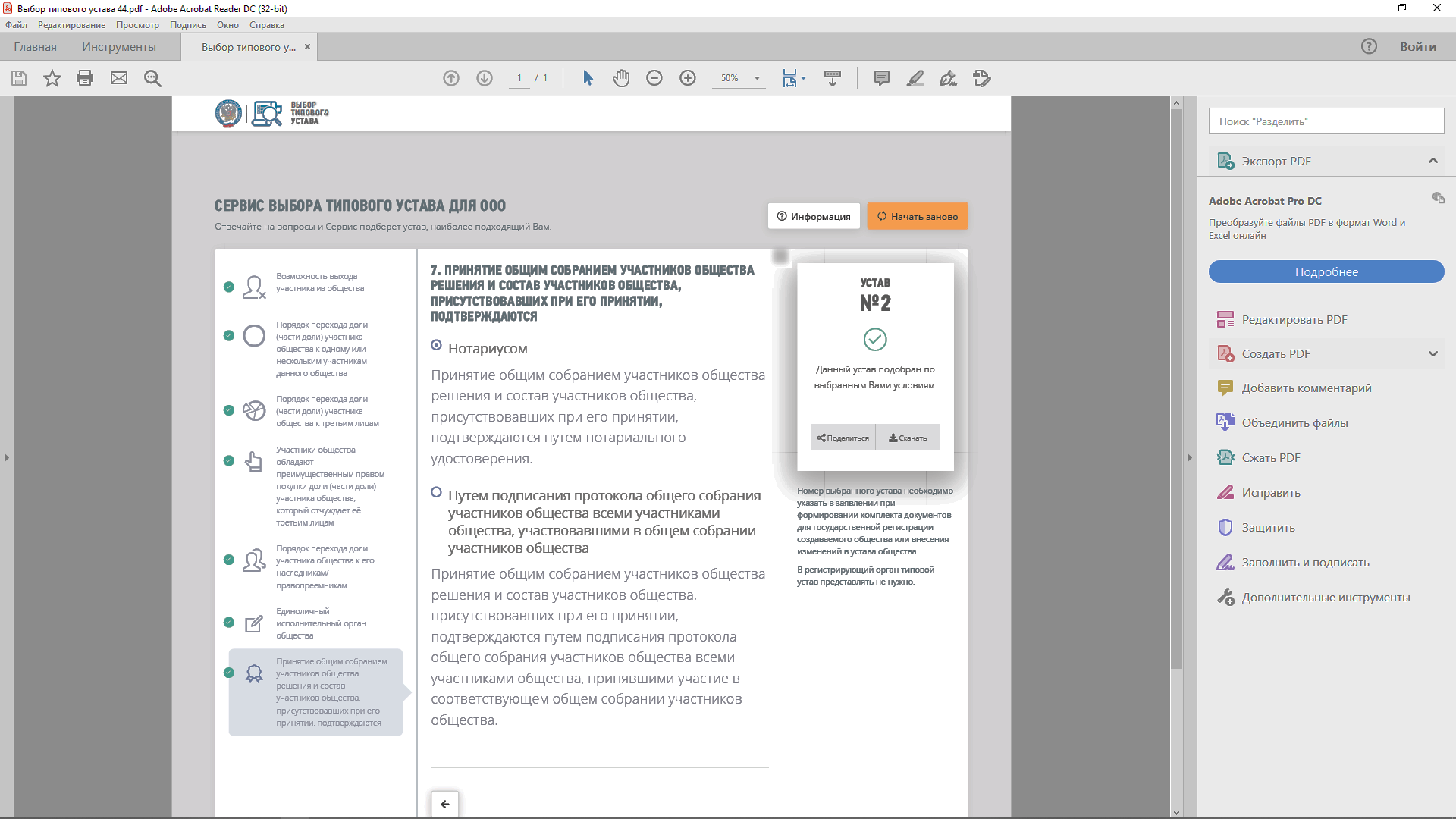 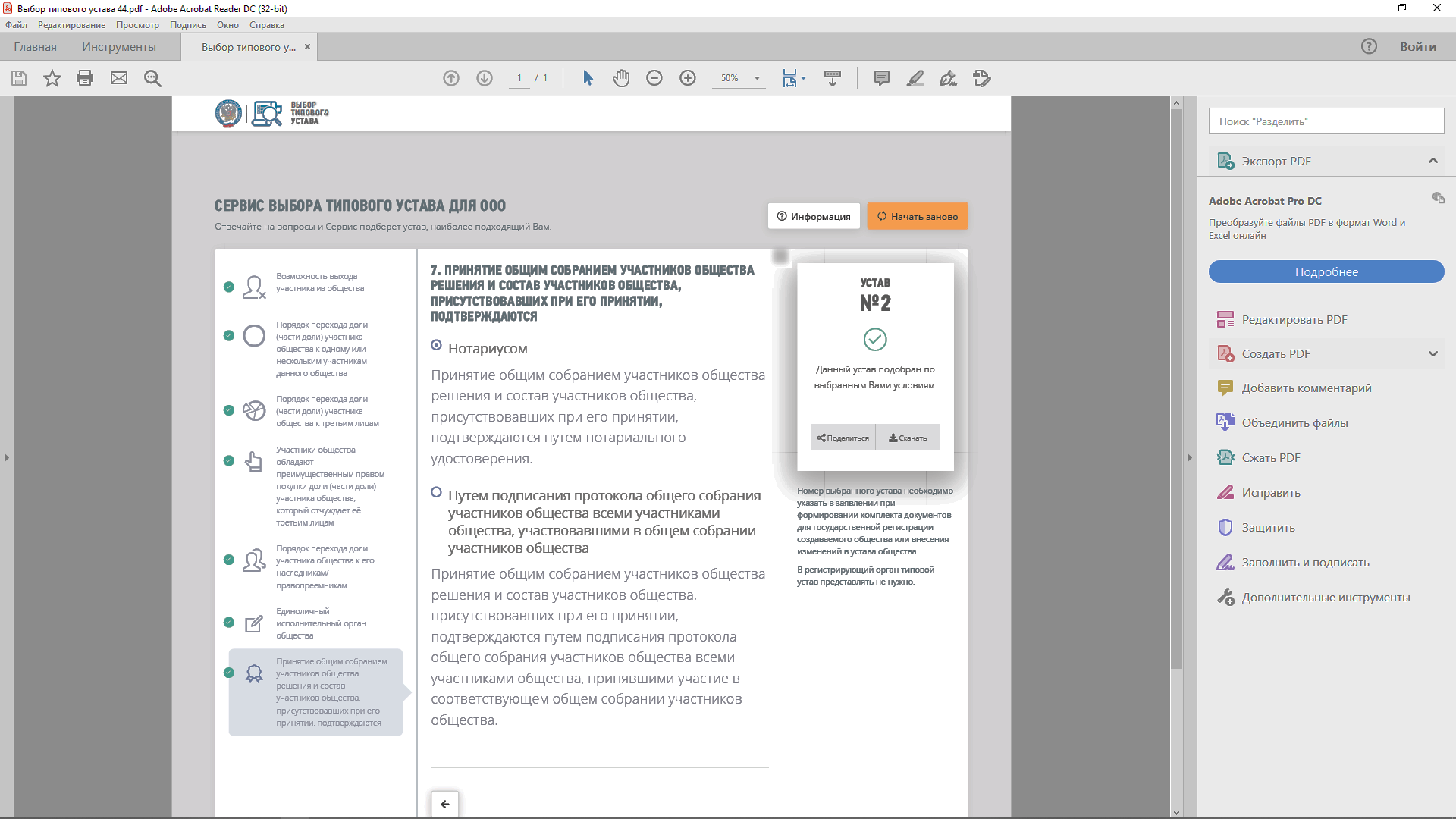 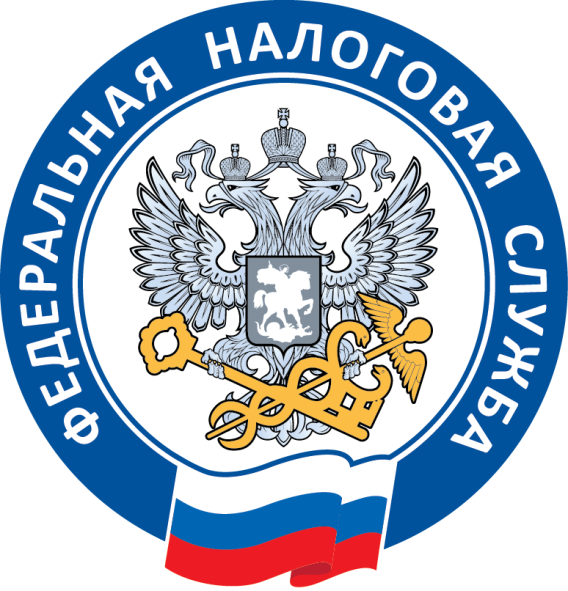 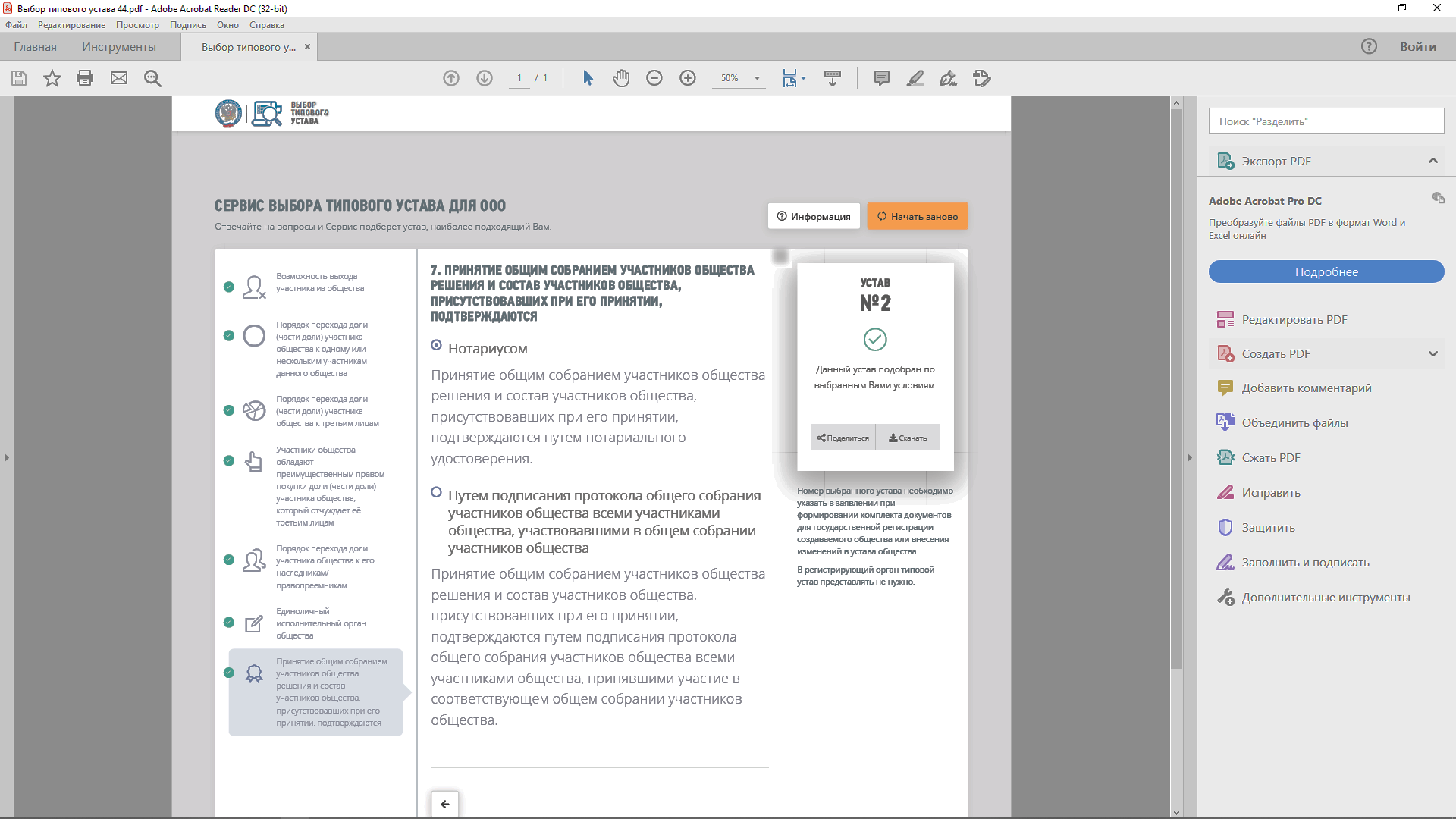 4